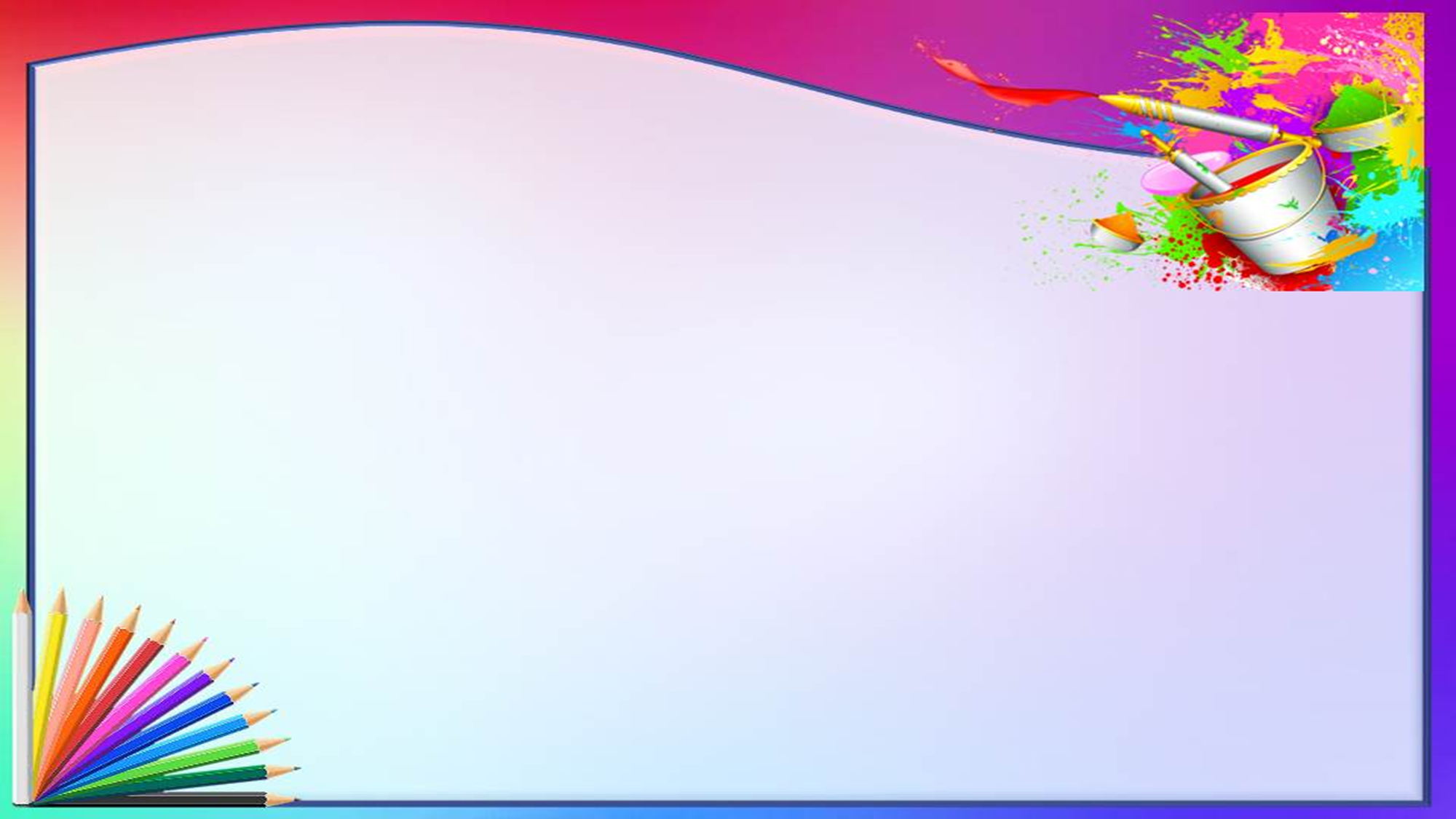 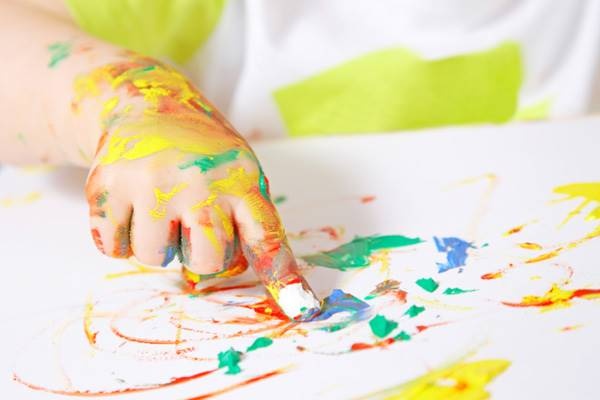 «Развитие творческих способностей 
старших дошкольников 
средствами изобразительной деятельности 
в дошкольном образовательном учреждении»
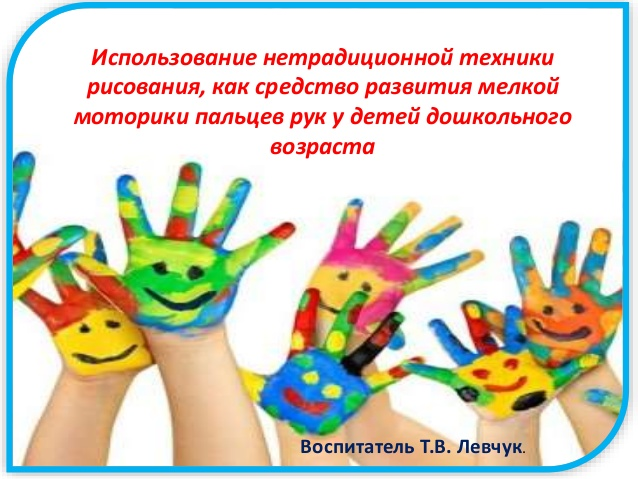 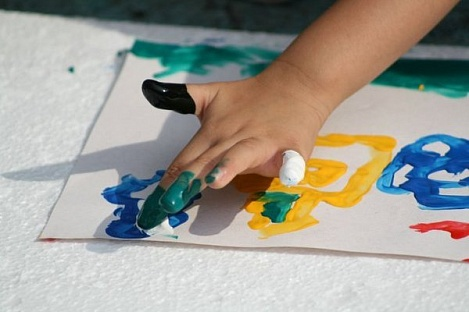 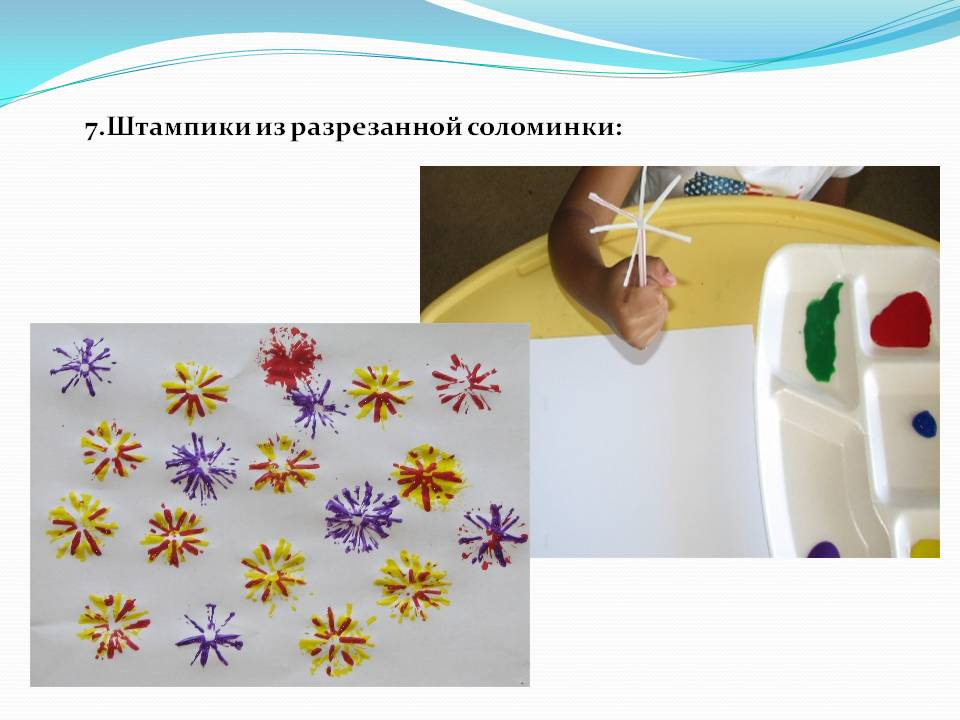 2016 год
Долгорукова Елена Валерьевна
1
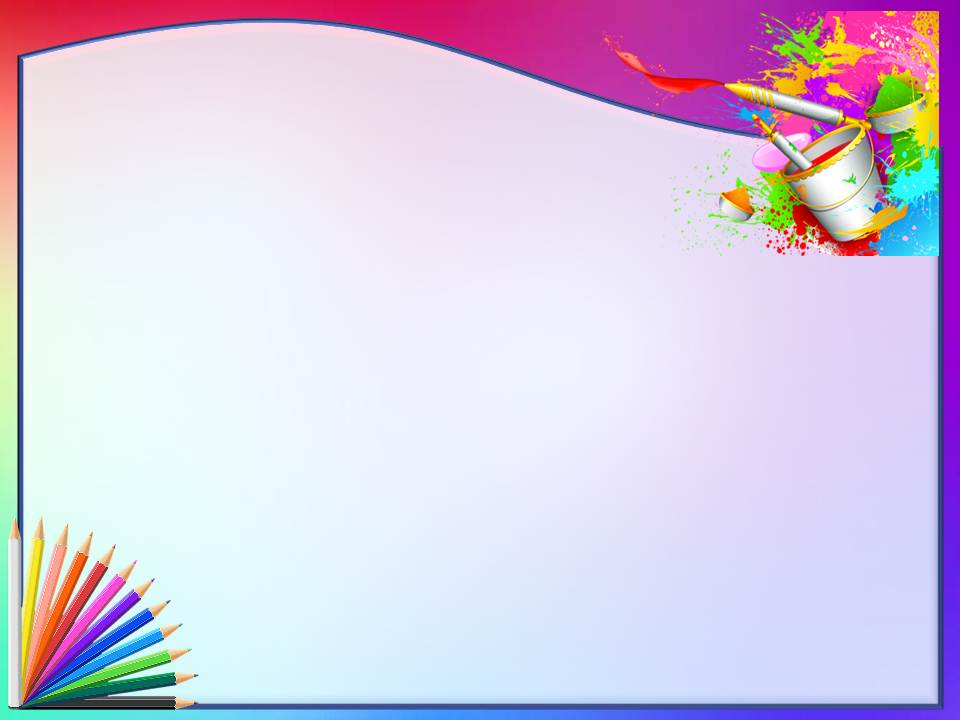 АКТУАЛЬНОСТЬ
Современному обществу нужна мобильная, творческая и креативная личность, умеющая не только жить в современном мире, но и действовать в нестандартных ситуациях, принимать решения и нести за них ответственность.
2
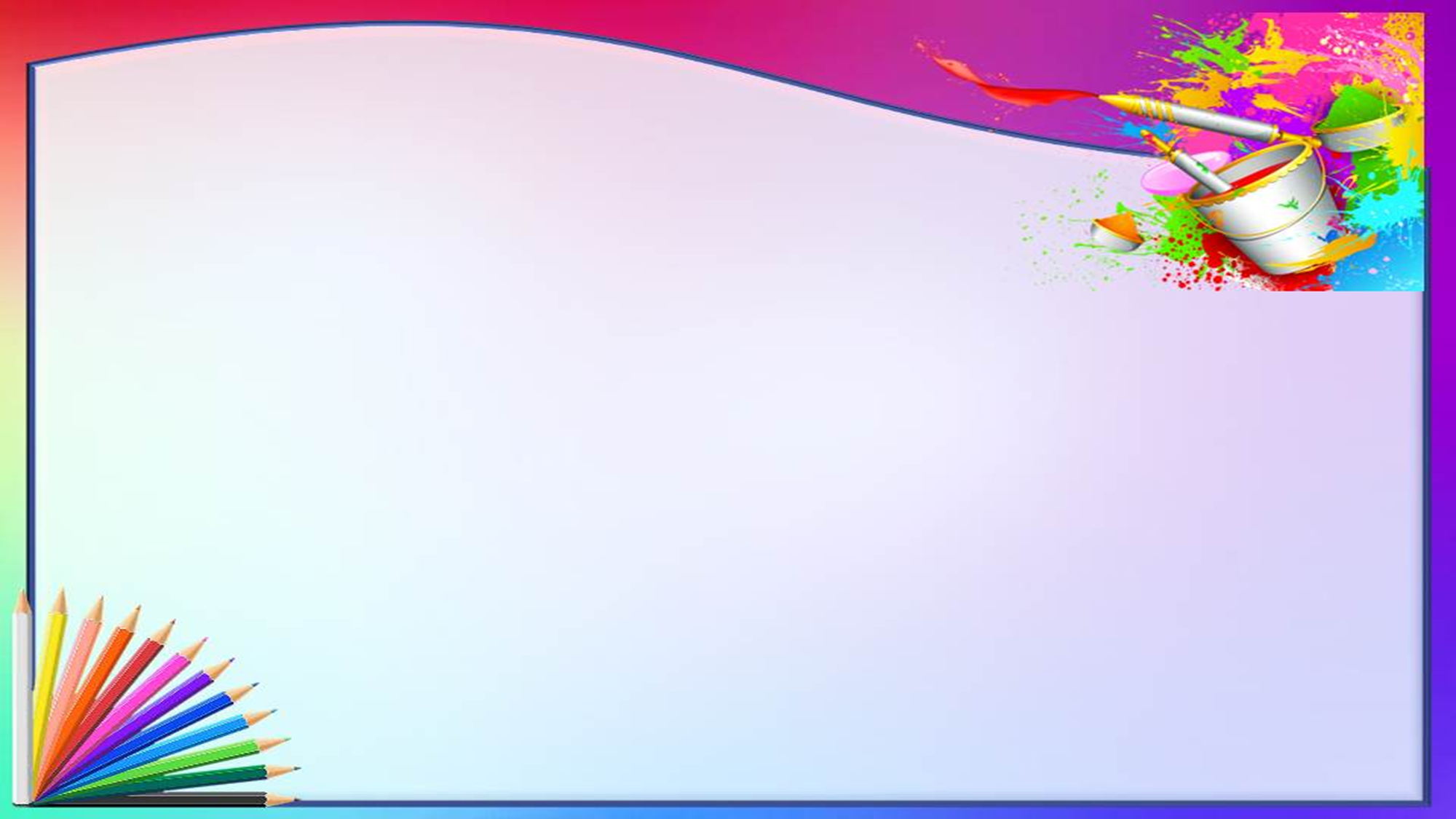 ПРОТИВОРЕЧИЕ
Государственный заказ по развитию творческих способностей детей дошкольного возраста – 
		            с одной стороны
Недостаточная разработанность методик развития творческих способностей в изменившихся условиях введения государственных образовательных стандартов в ДОО – 
			           с другой стороны.
3
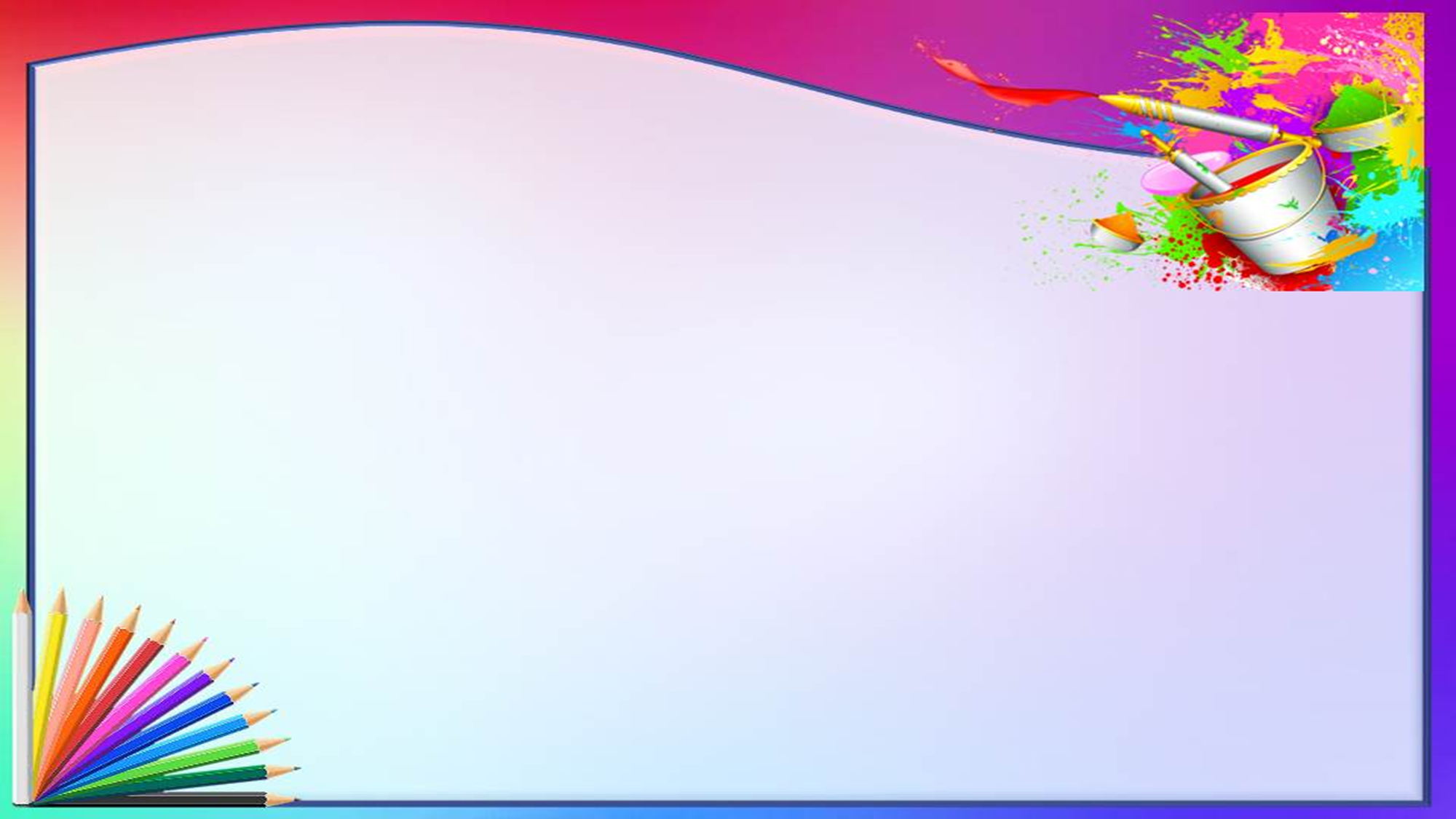 ПРОБЛЕМА
Результаты исследований показали, 
что творческие способности детей 
раскрываются уже в дошкольном детстве.


					Каким будет содержание комплекса занятий 
со старшими дошкольниками, 
позволяющее развивать у них творческие способности 
в период стандартизации образования, 
т.е. введения ФГОС в практику ДОО?
4
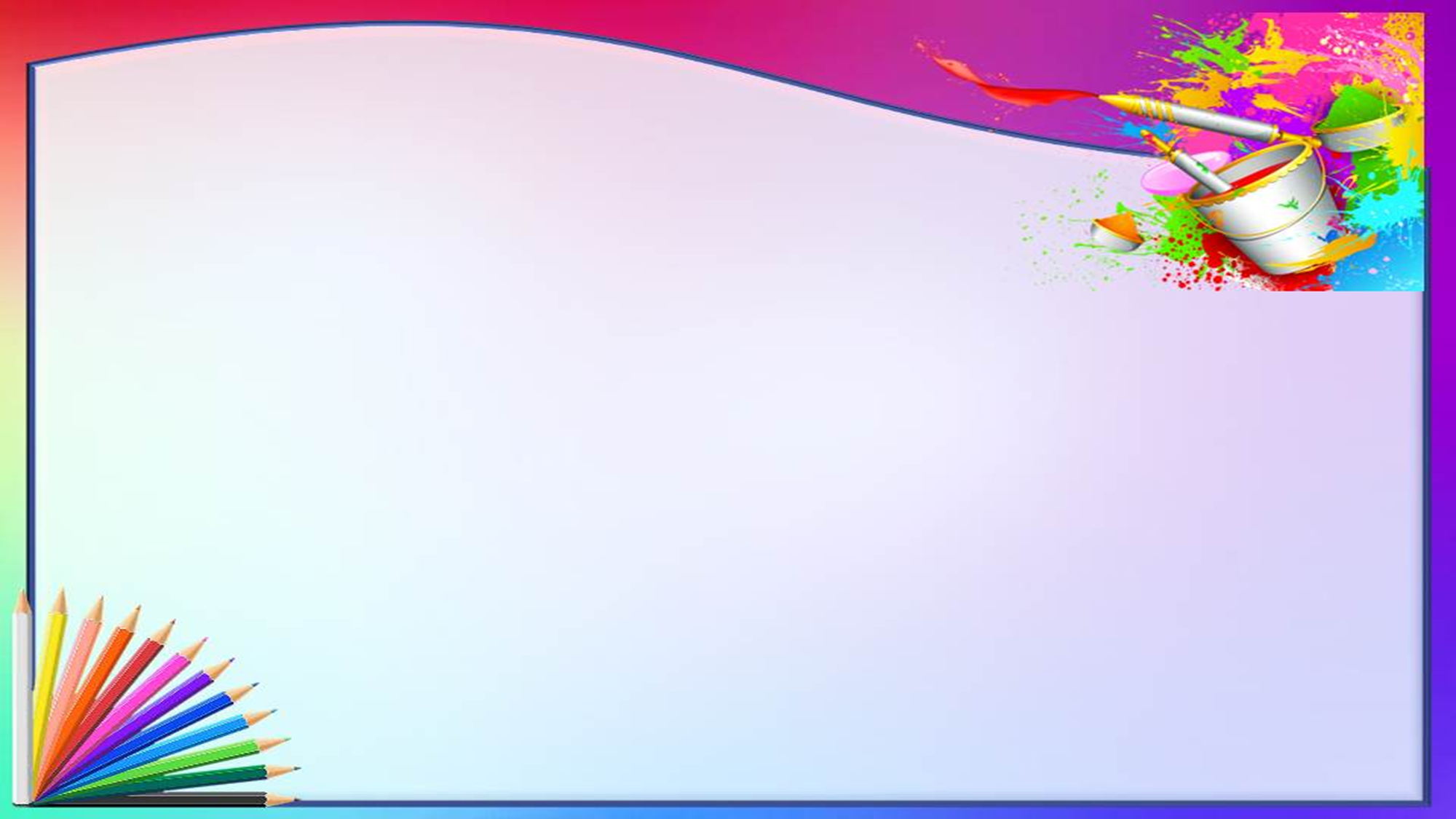 Объект исследования
процесс развития творческих способностей старших дошкольников в дошкольном образовательном учреждении.
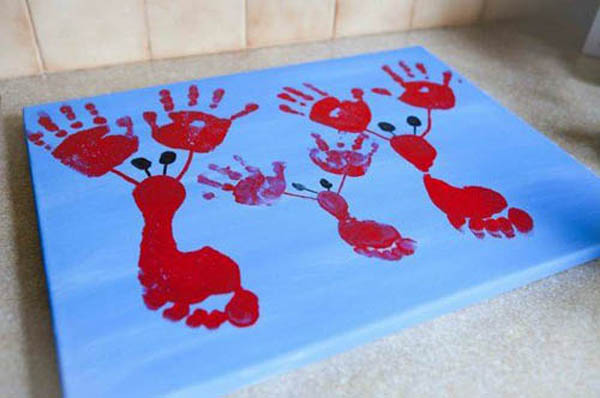 5
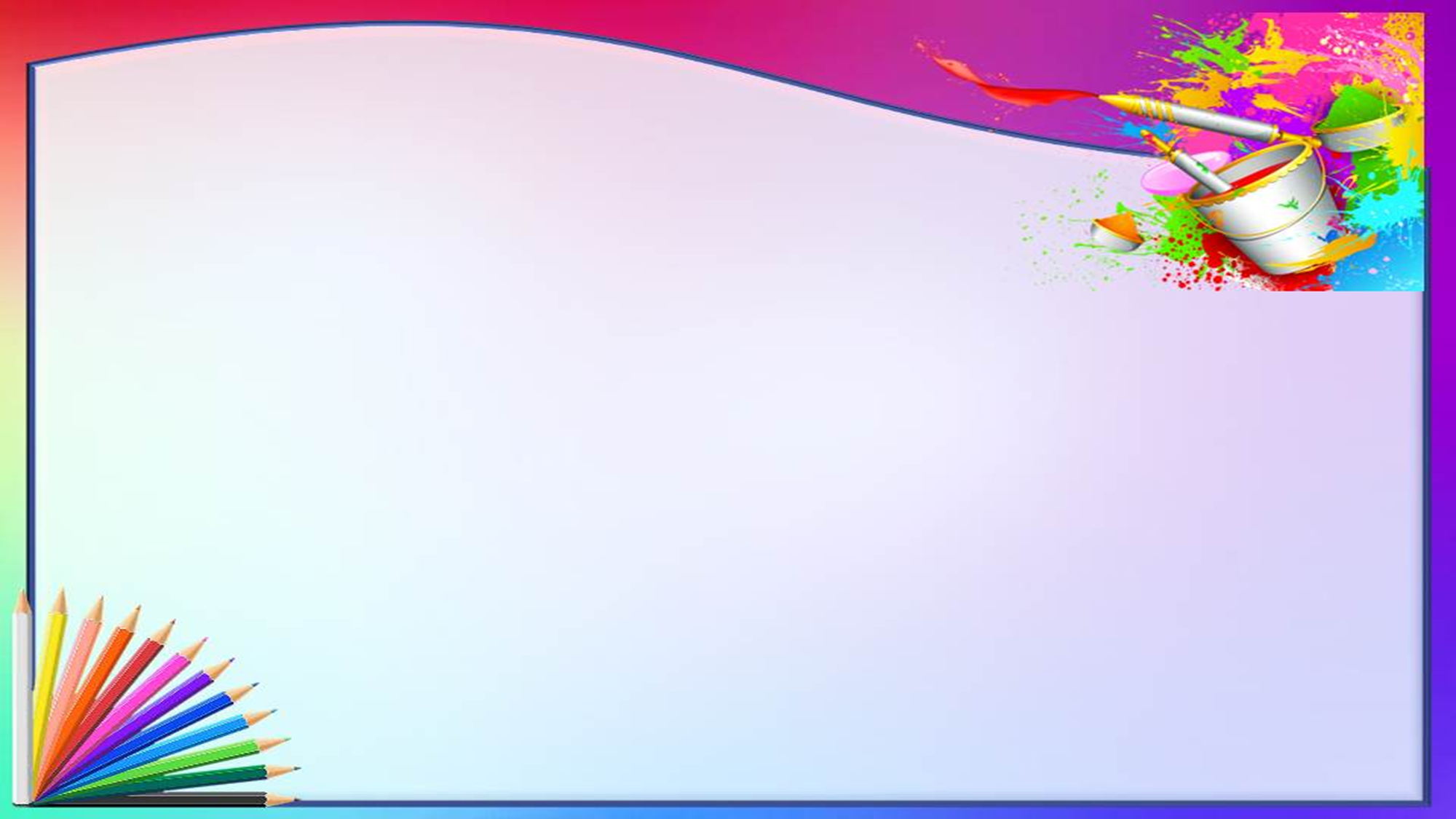 Предмет исследования
содержание комплекса занятий 
по развитию творческих способностей 
старших дошкольников 
на занятиях по изобразительной деятельности
в ДОО
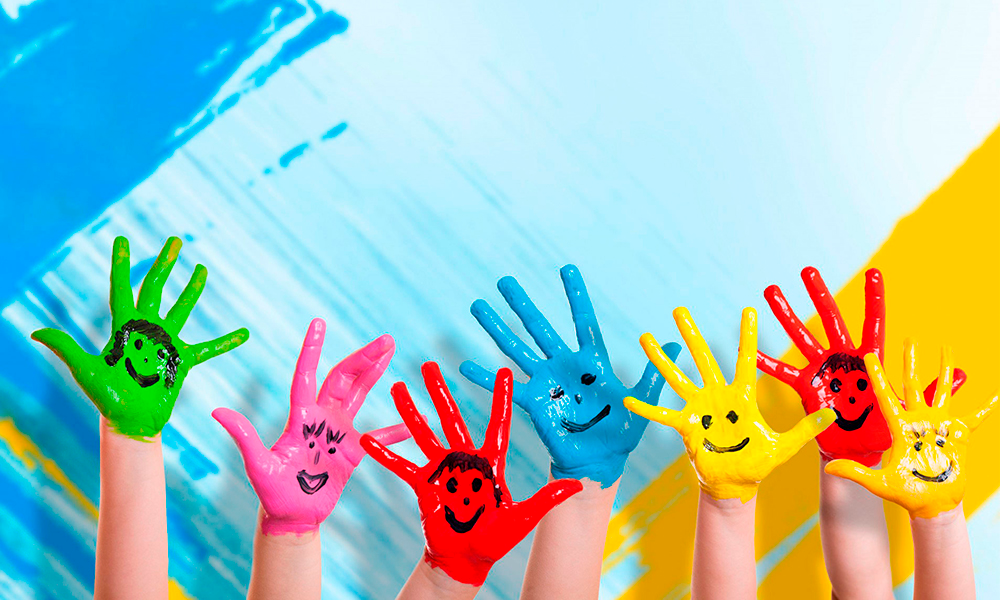 6
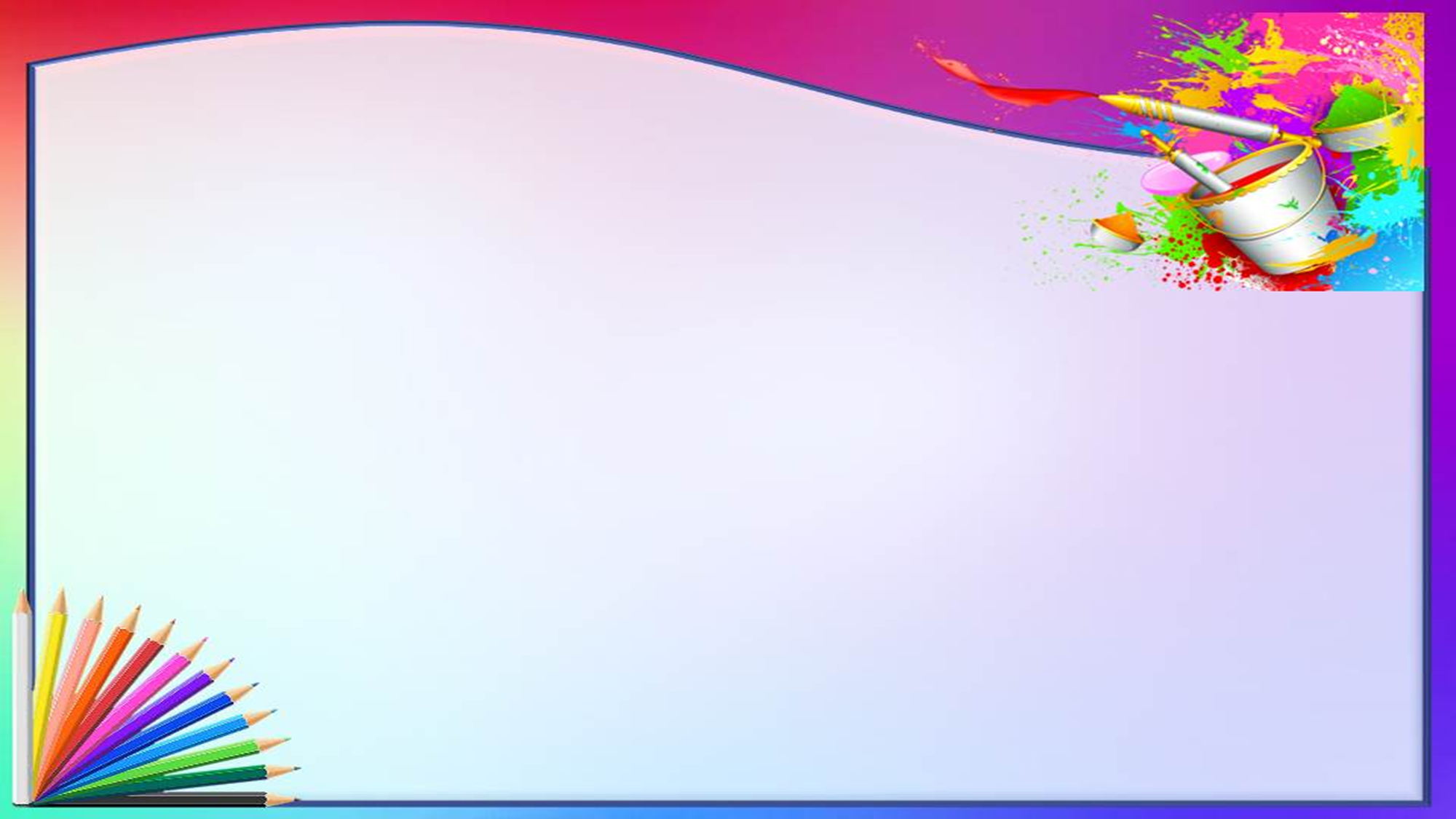 Гипотеза исследования
развитие творческих способностей 
старших дошкольников 
в изобразительной деятельности 
происходит в результате использования 
целенаправленно разработанного 
комплекса занятий
7
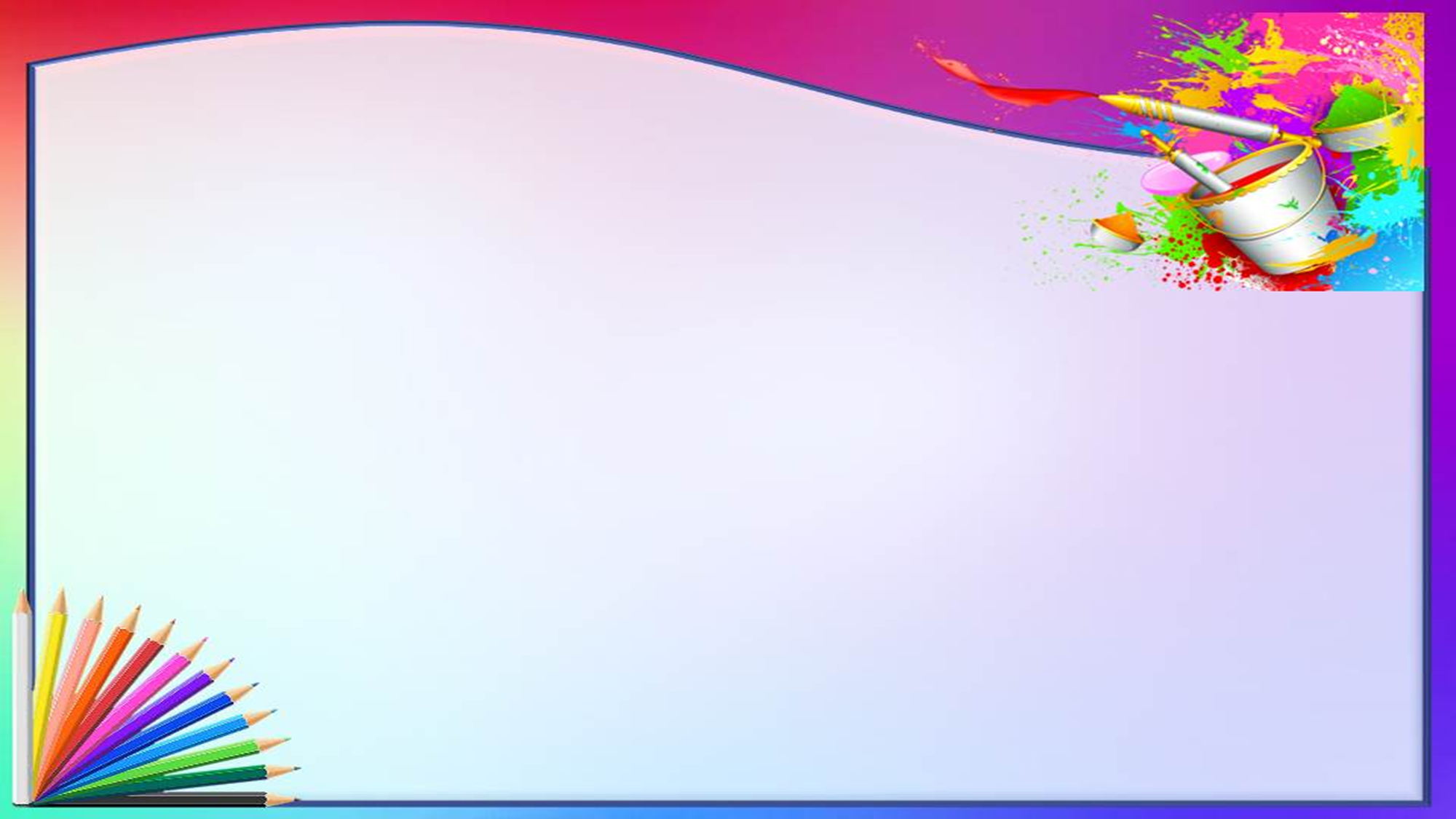 Старший дошкольный возраст — благоприятный период для развития творческих способностей. 
Но ребенку необходимо помочь развить ту деятельность, которой он начинает заниматься.
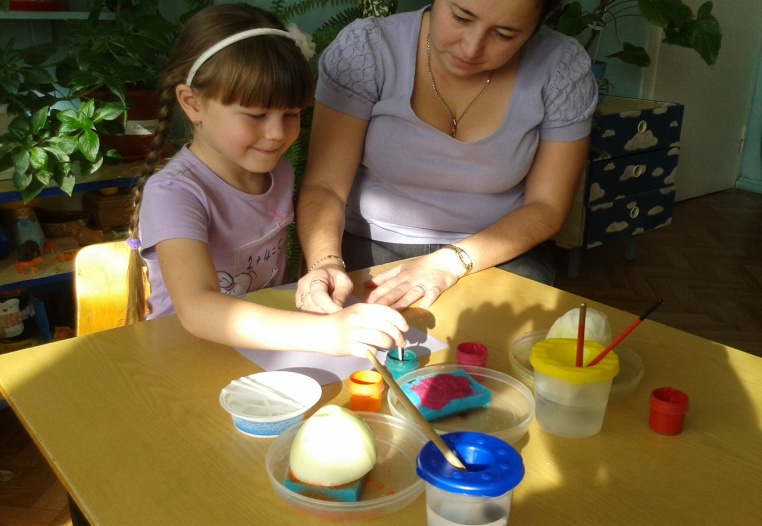 8
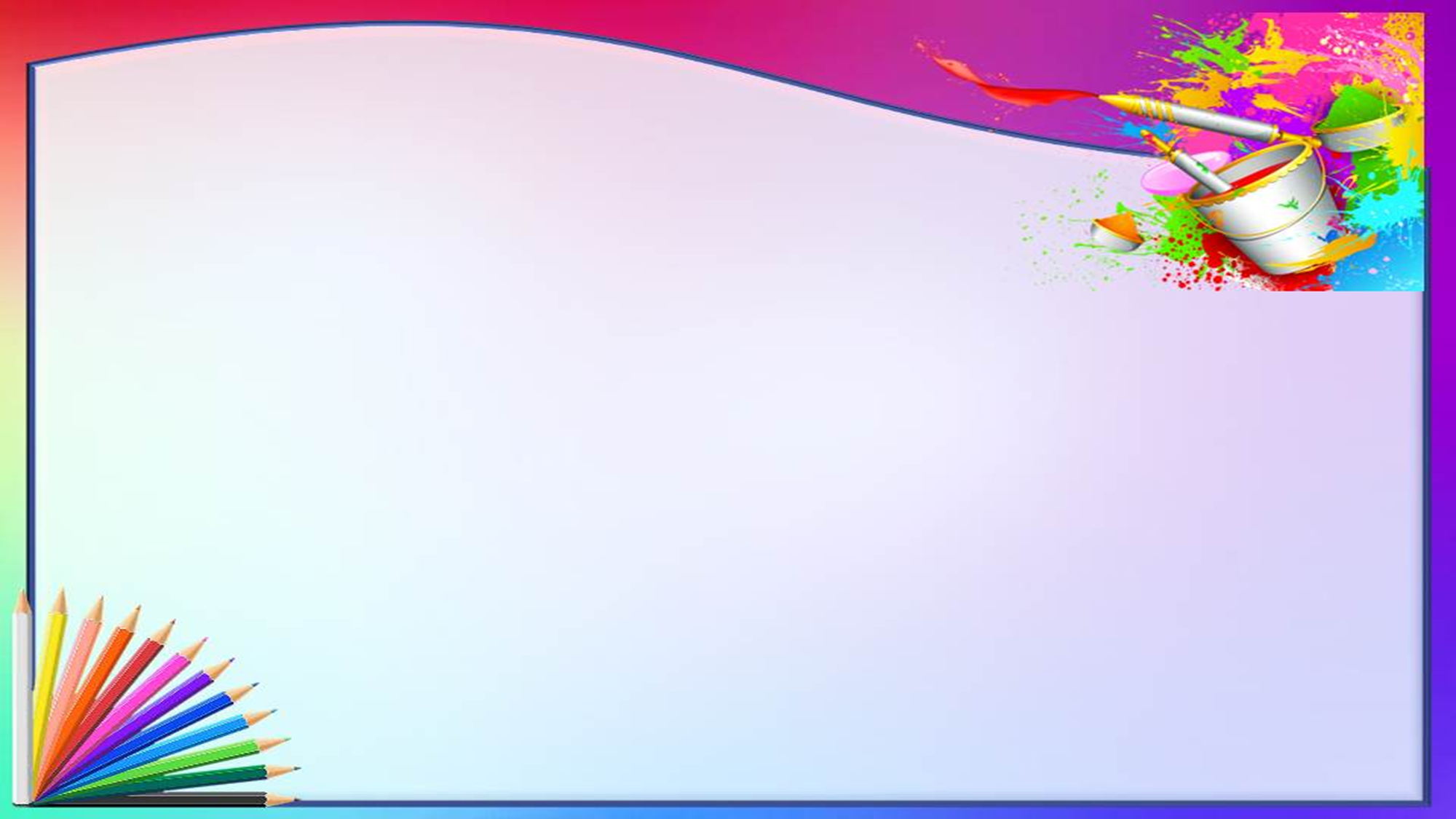 творчество - это деятельность, результатом которой являются новые материальные и духовные ценности; это движение идей, раскрывающее суть вещей
творческие способности -  это умение по-новому мыслить, проявлять гибкость, точность, быстроту, 
оригинальность мышления ;нестандартность, неординарность в решении проблем; способность к созданию нового;
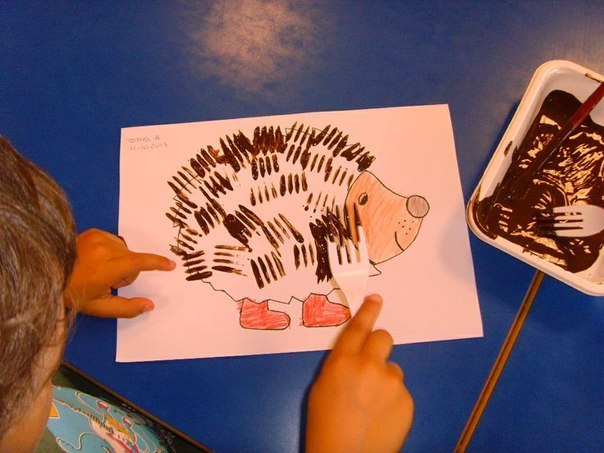 9
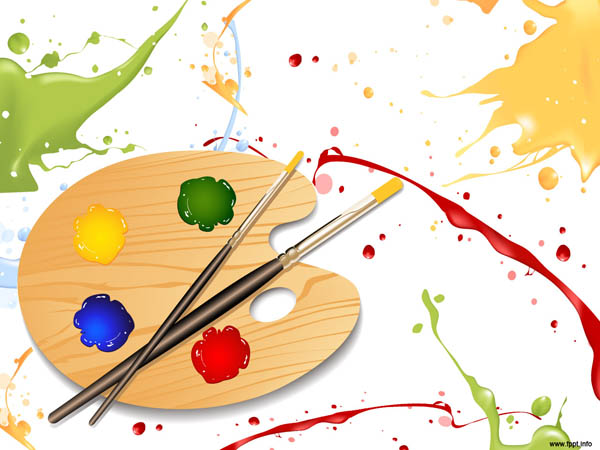 «… Это правда! Ну чего же тут скрывать? 
Дети любят, очень любят рисовать! 
На бумаге, на асфальте, на стене. 
И в трамвае на окне….»        
                 
 Э.Успенский
10
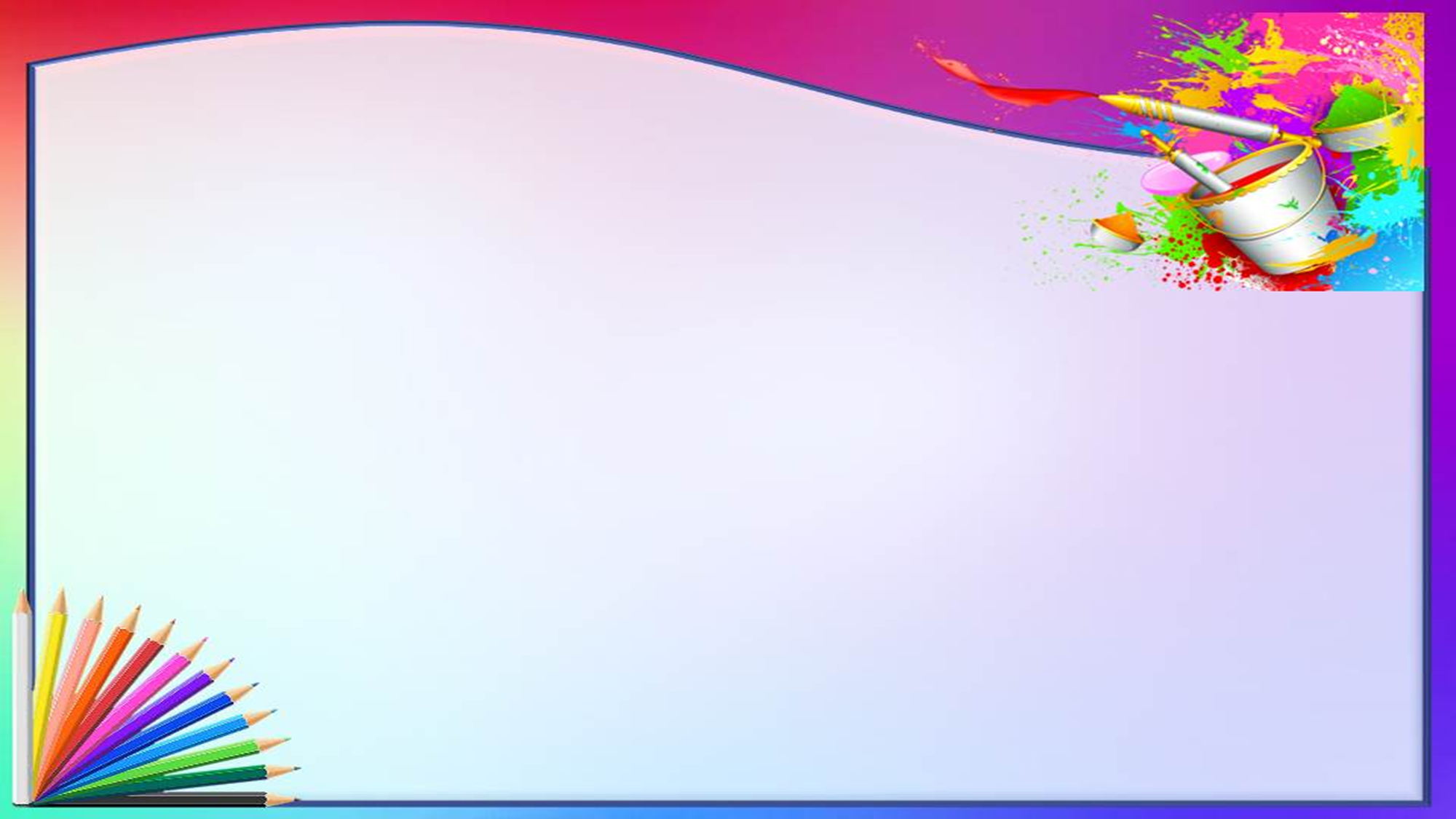 Беглость - это способность быстро генерировать поток идей, возможных решений, подходящих объектов.
Гибкость это способность применять разнообразные подходы и стратегии при решении проблем, готовность и умение рассматривать имеющуюся информацию под различными углами зрения.
Оригинальность это способность создавать умные, уникальные и необычные идеи и решения.
Точность (способность к детальной разработке) способность расширять, развивать и подробно разрабатывать какие- либо идеи, сюжеты и рисунки.
Воображение – это способность представлять отсутствующий или реально не существующий объект, удерживать его в сознании и мысленно манипулировать им. 
Дж. Гилфорд
11
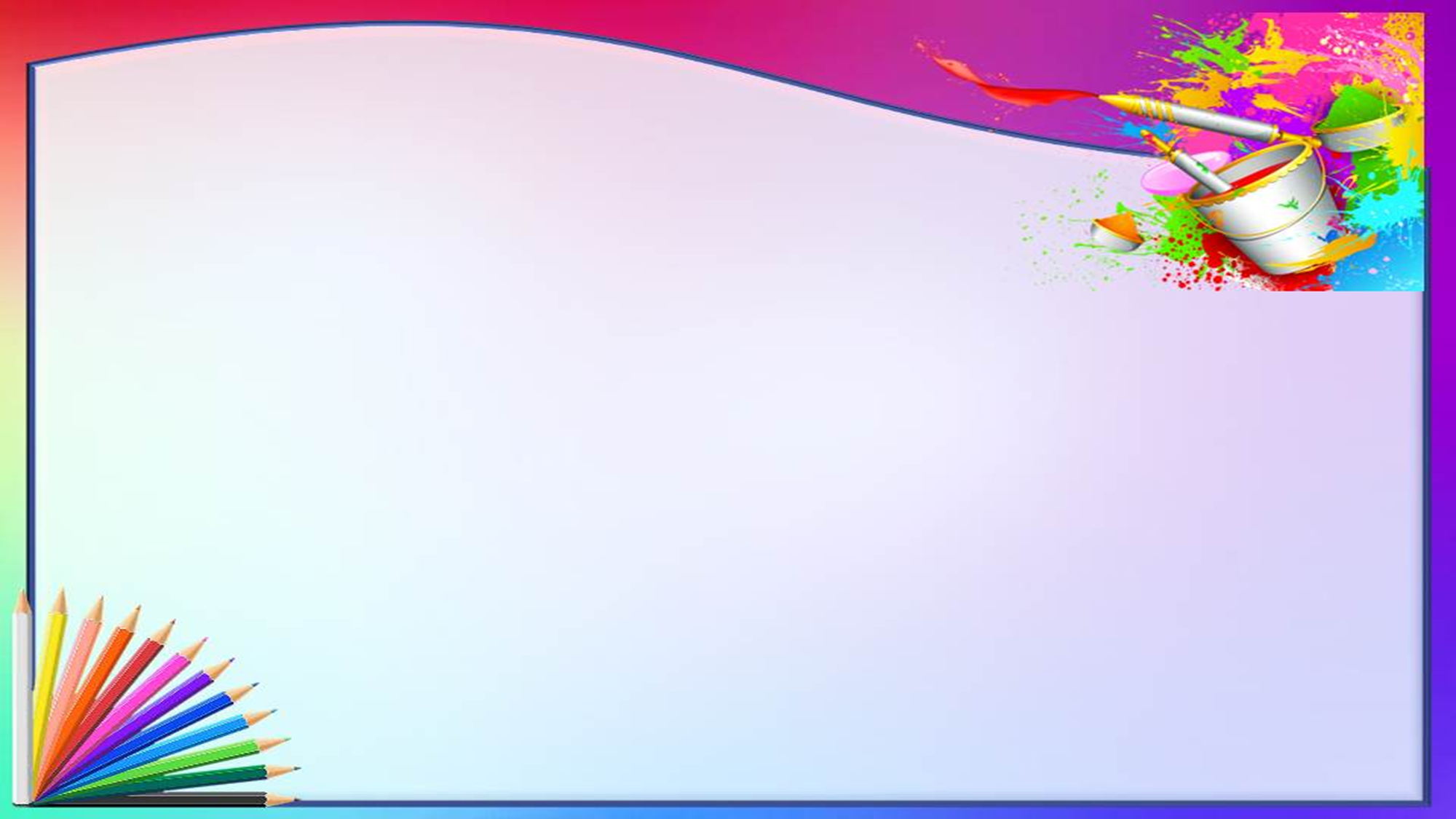 Констатирующий этап


Уровень развития творческих  способностей:
Высокий – 15% (3 чел.)
Средний – 75% (15 чел.)
Низкий – 10% (2)
12
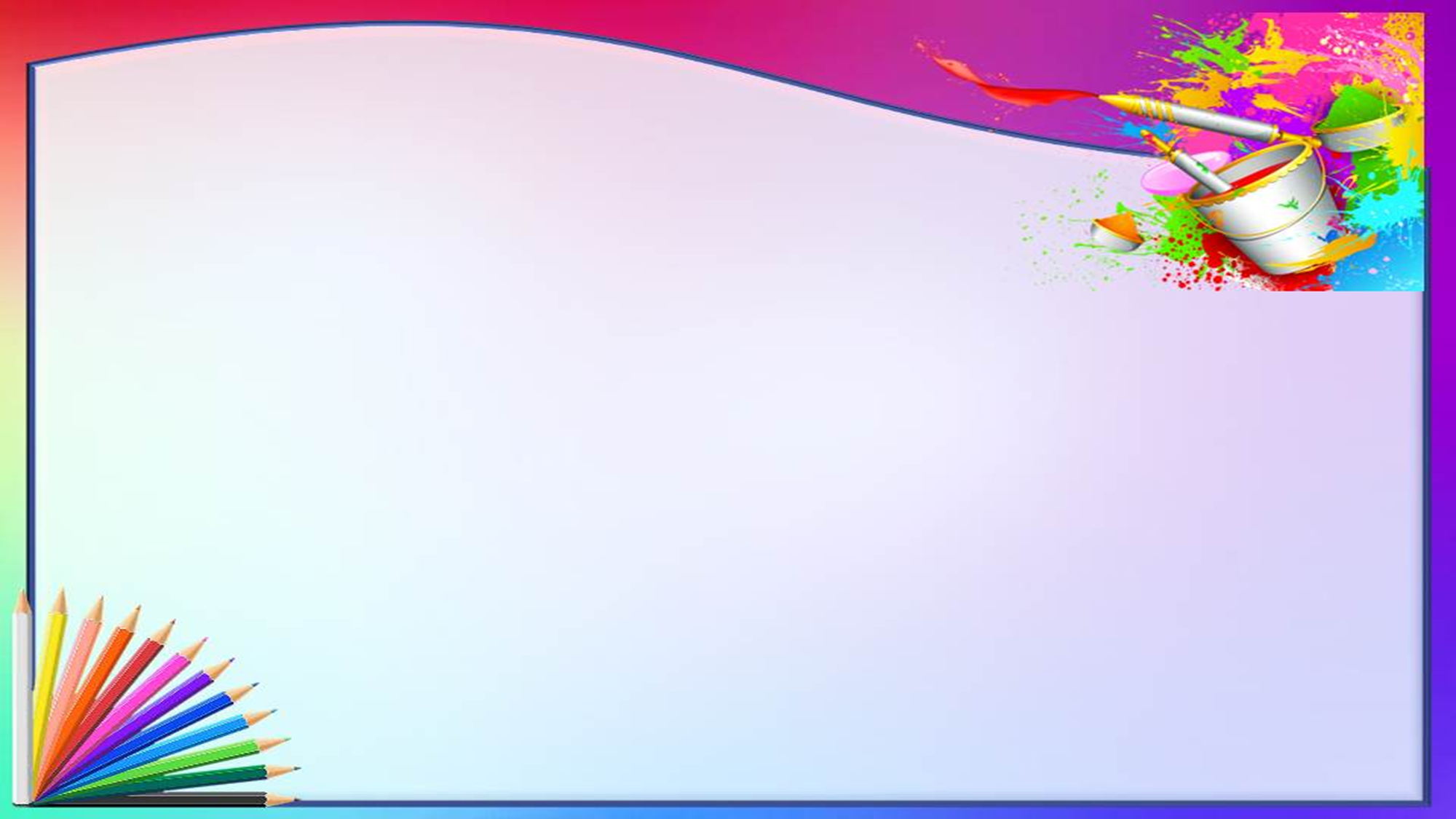 Комплекс занятий (пример)
13
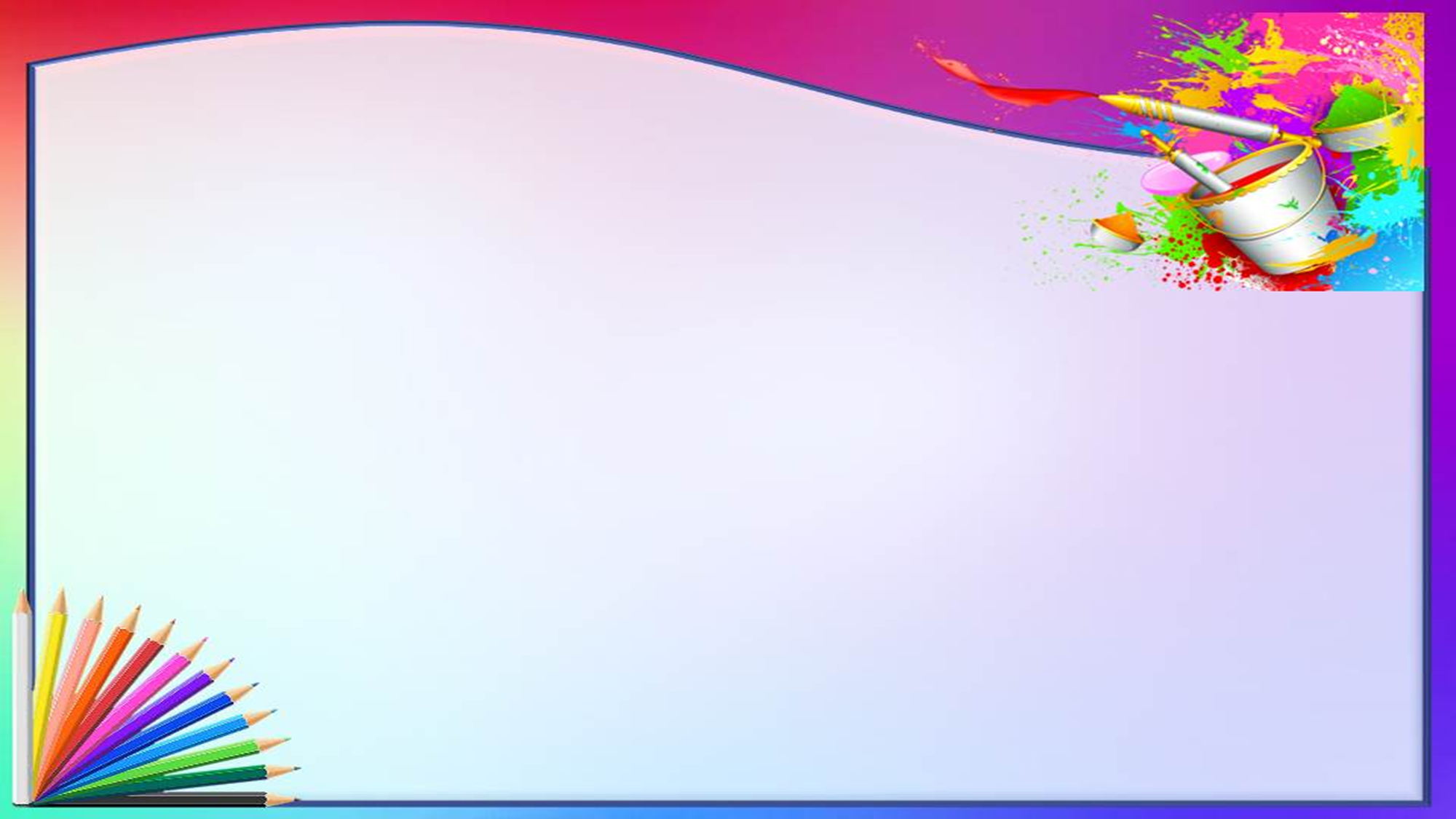 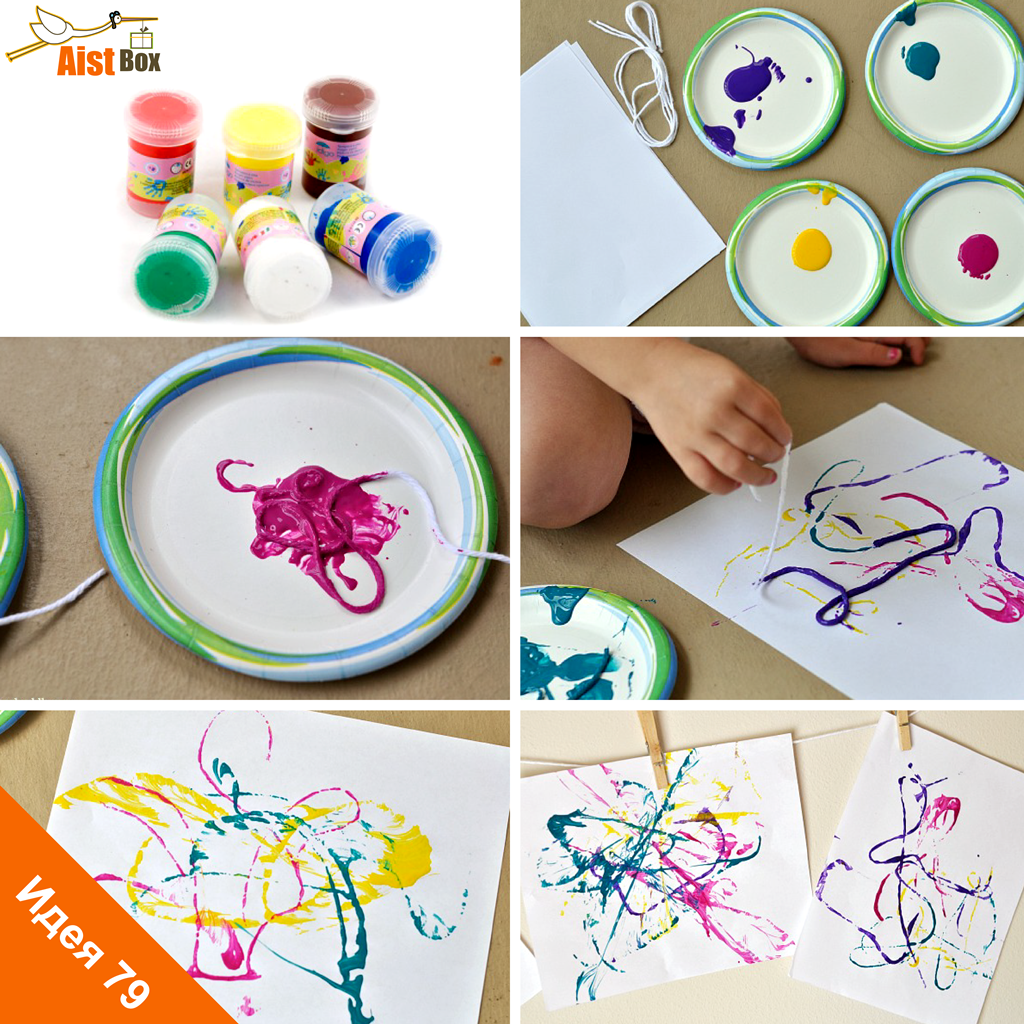 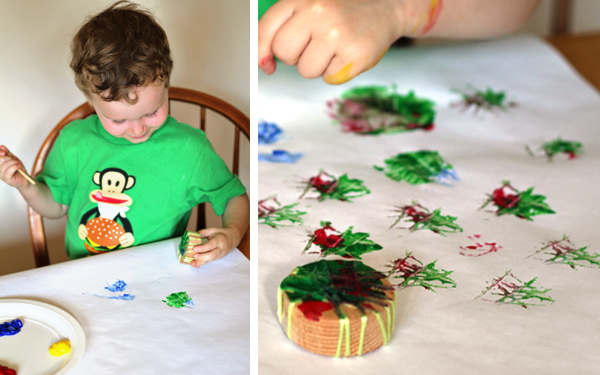 рисование мыльными пузырями
ниткография
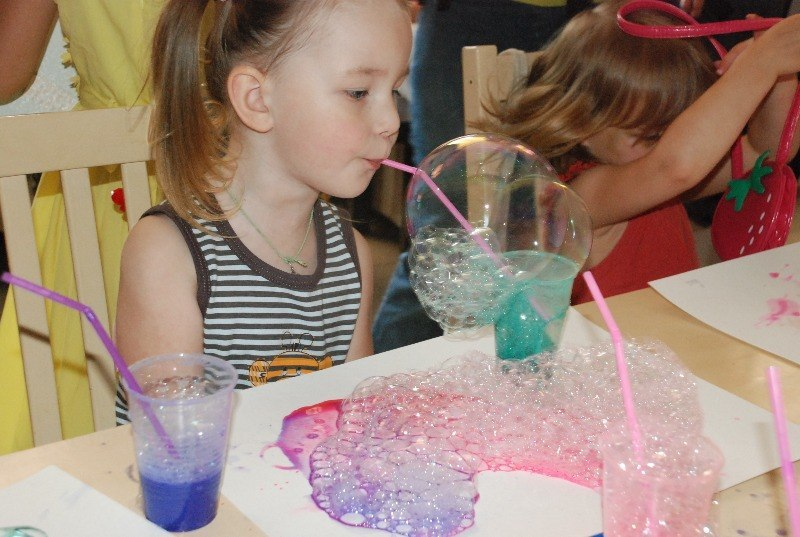 рисование кулачком 
и печатью
14
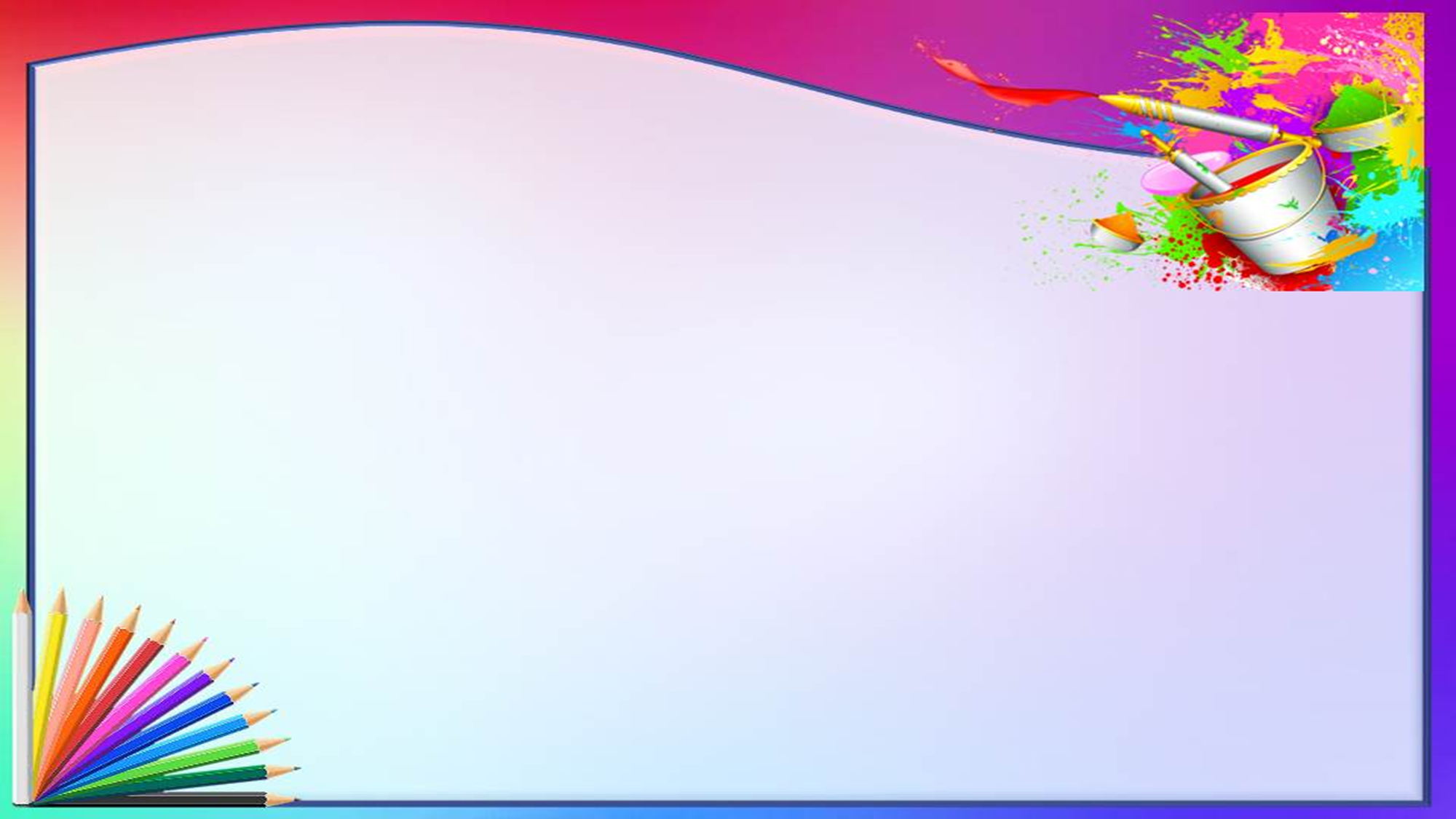 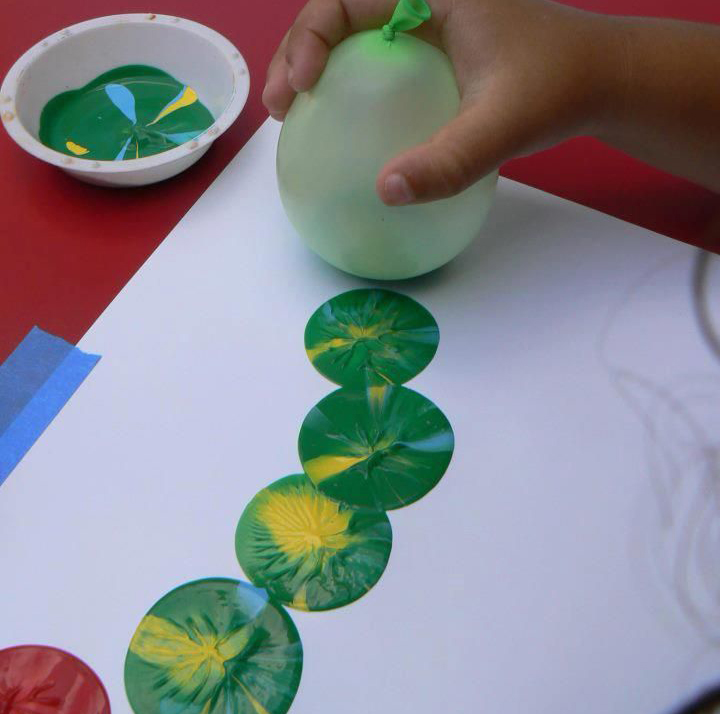 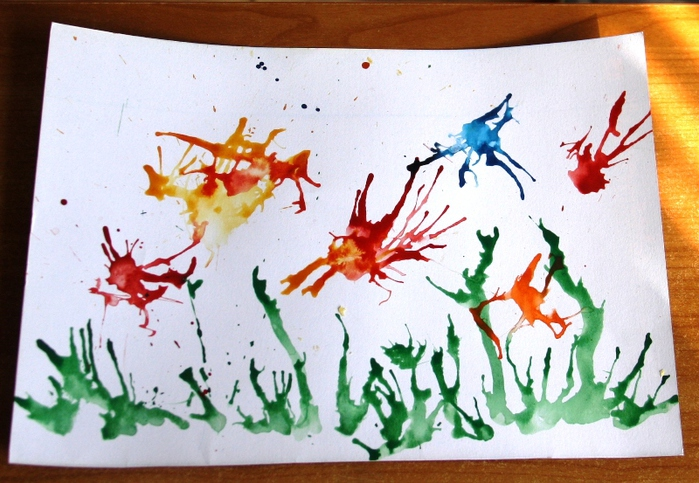 свеча 
и
 акварель
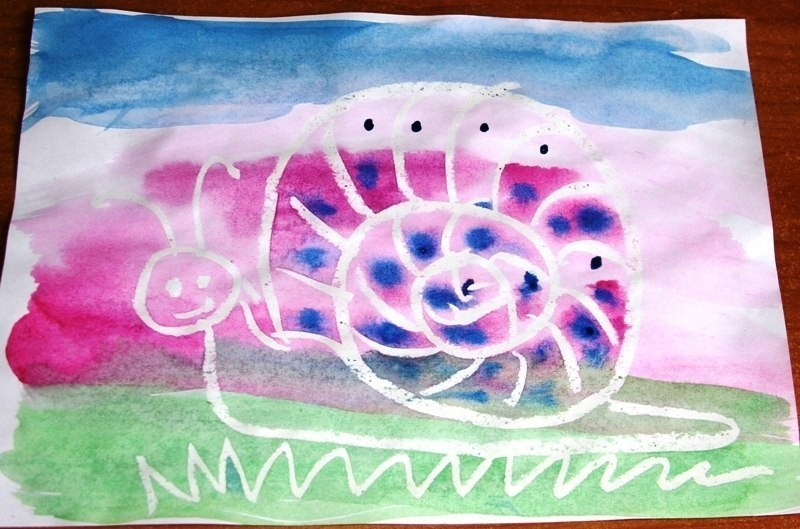 рисование воздушным шариком
кляксография
15
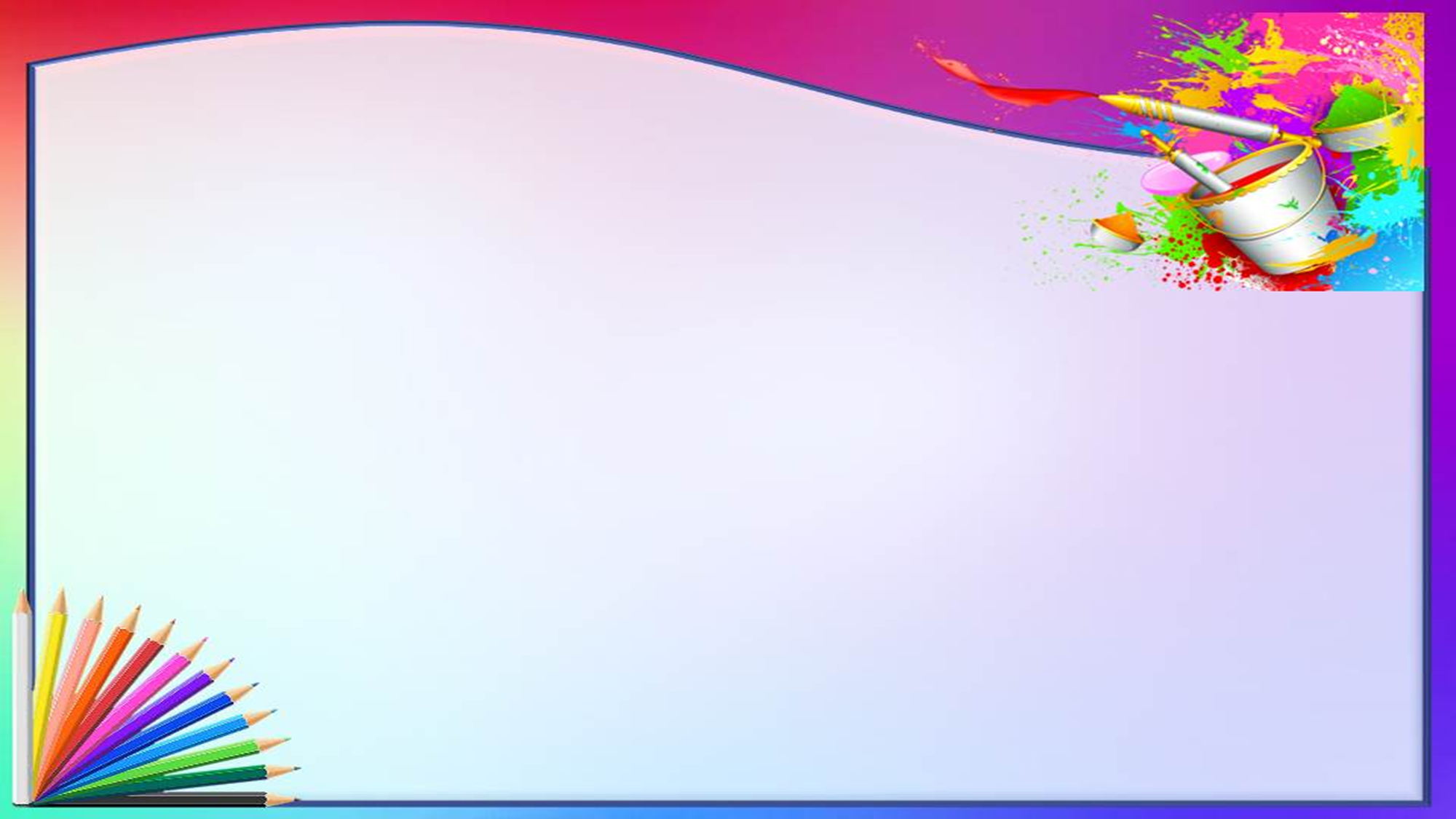 Сравнительный анализ констатирующего и контрольного этапа

Высокий – 15% - 30%
Средний – 75% - 65%
Низкий – 10% - 5%
16
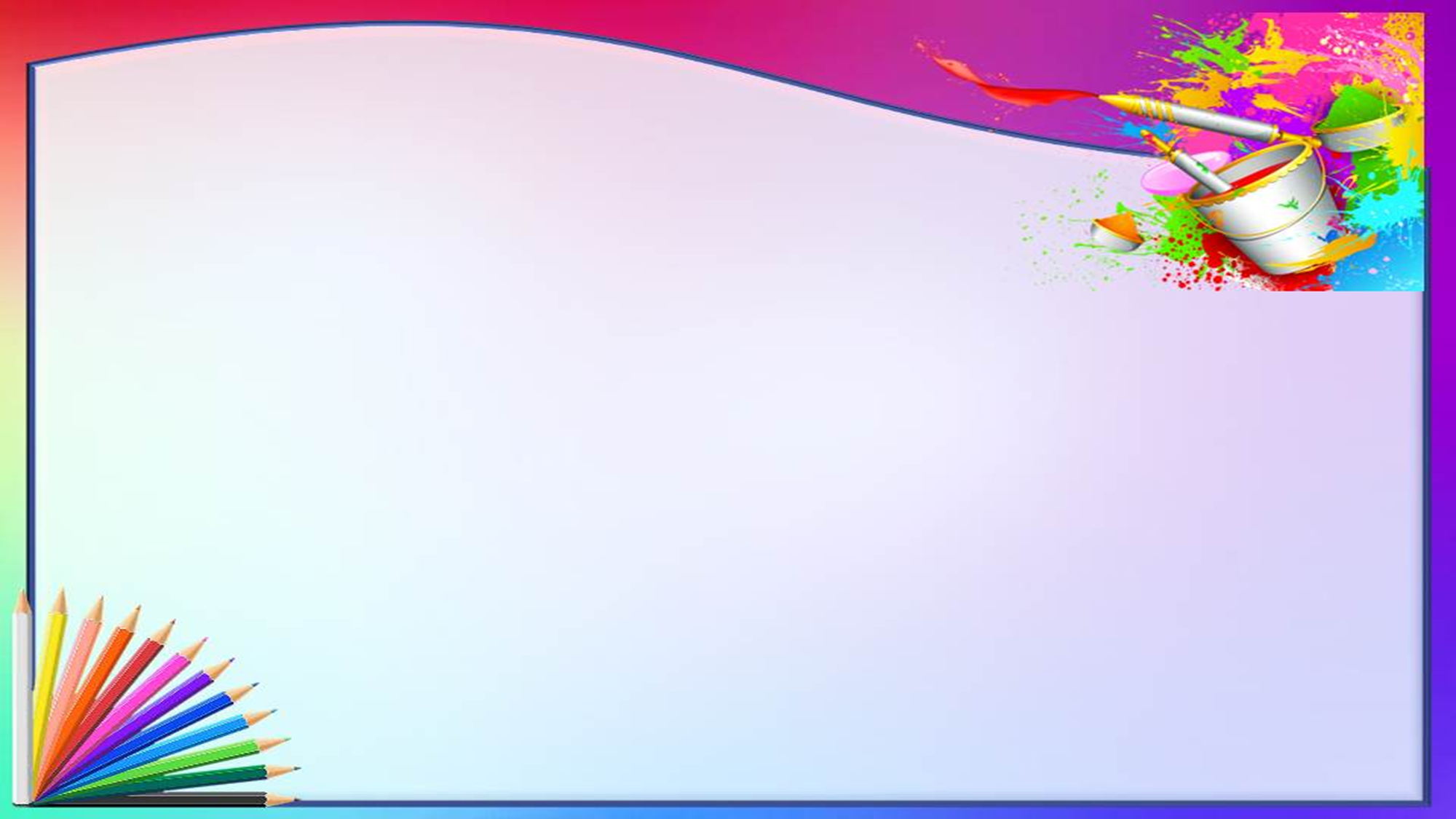 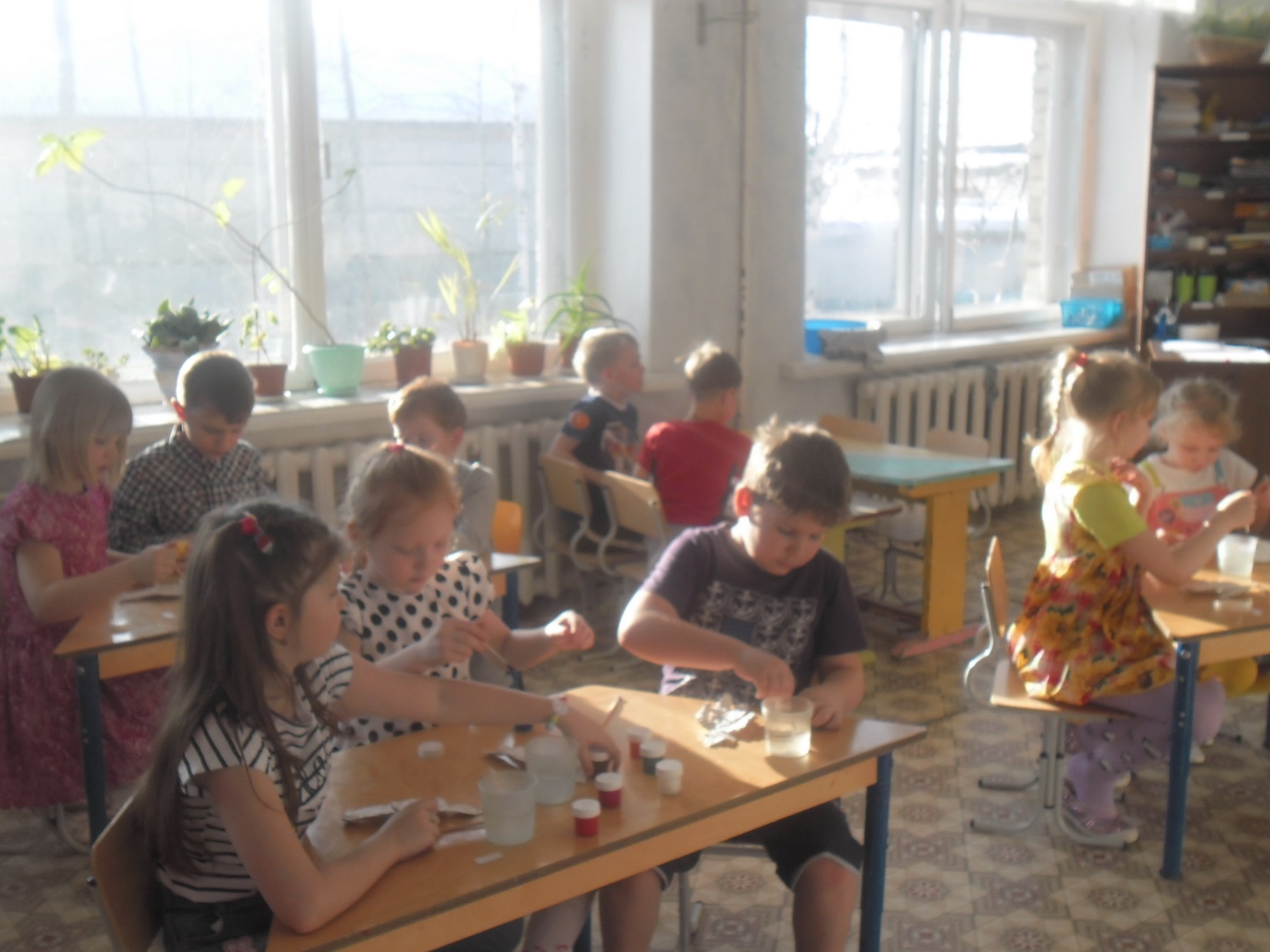 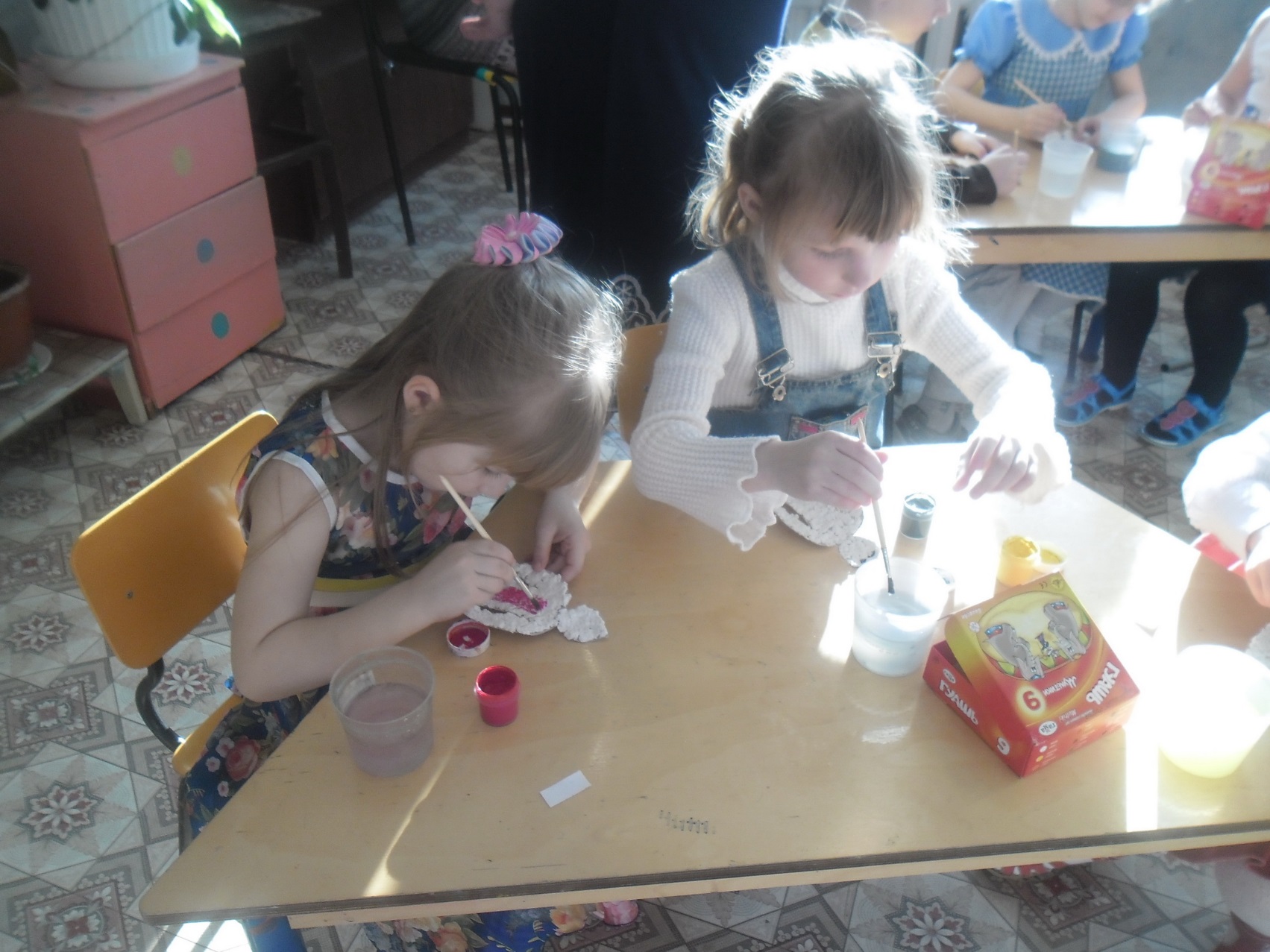 Раскрашенная 
бумагопластика
17
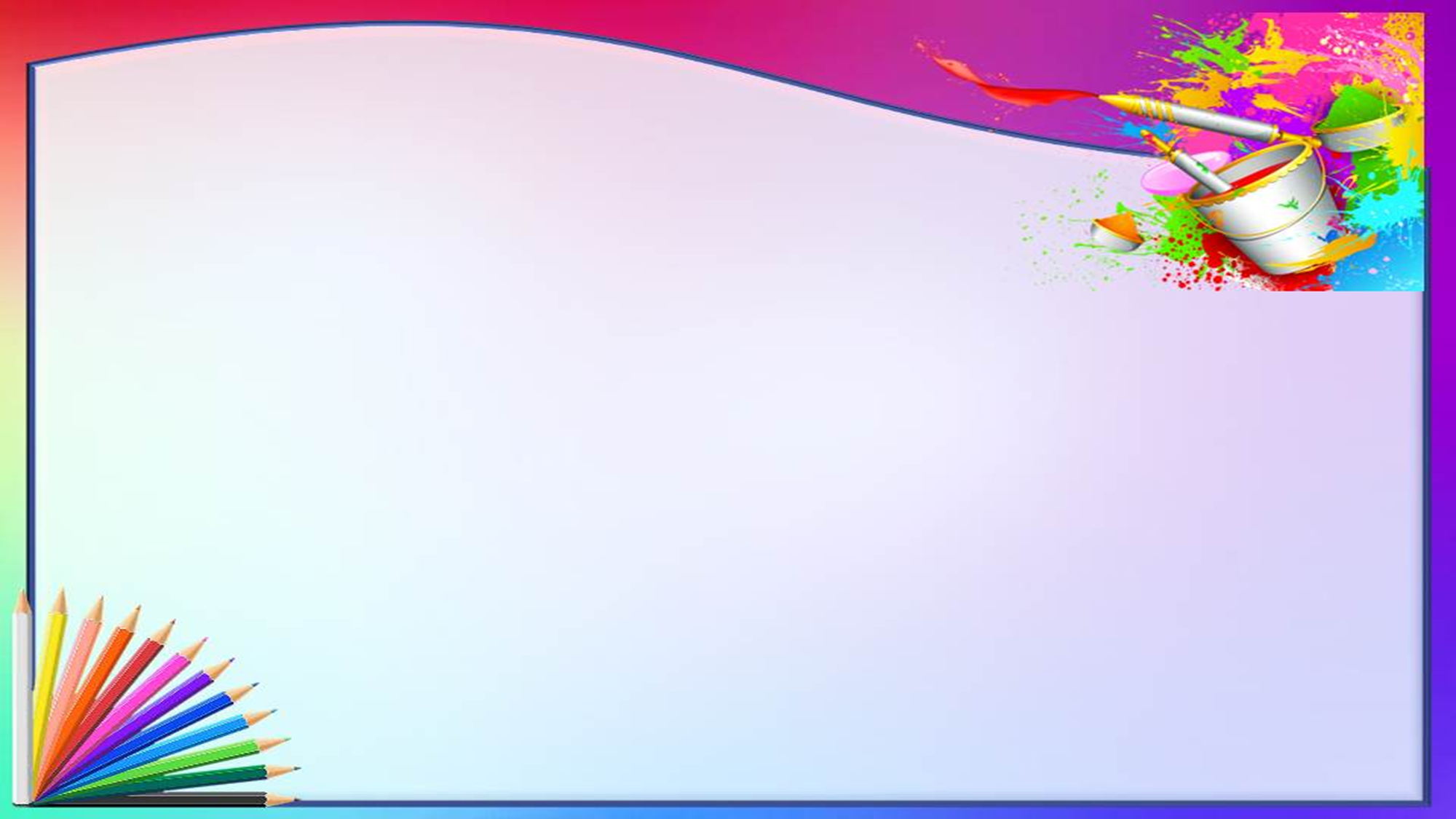 «БОГАТЫРИ
				     ЗЕМЛИ
							 РУССКОЙ»
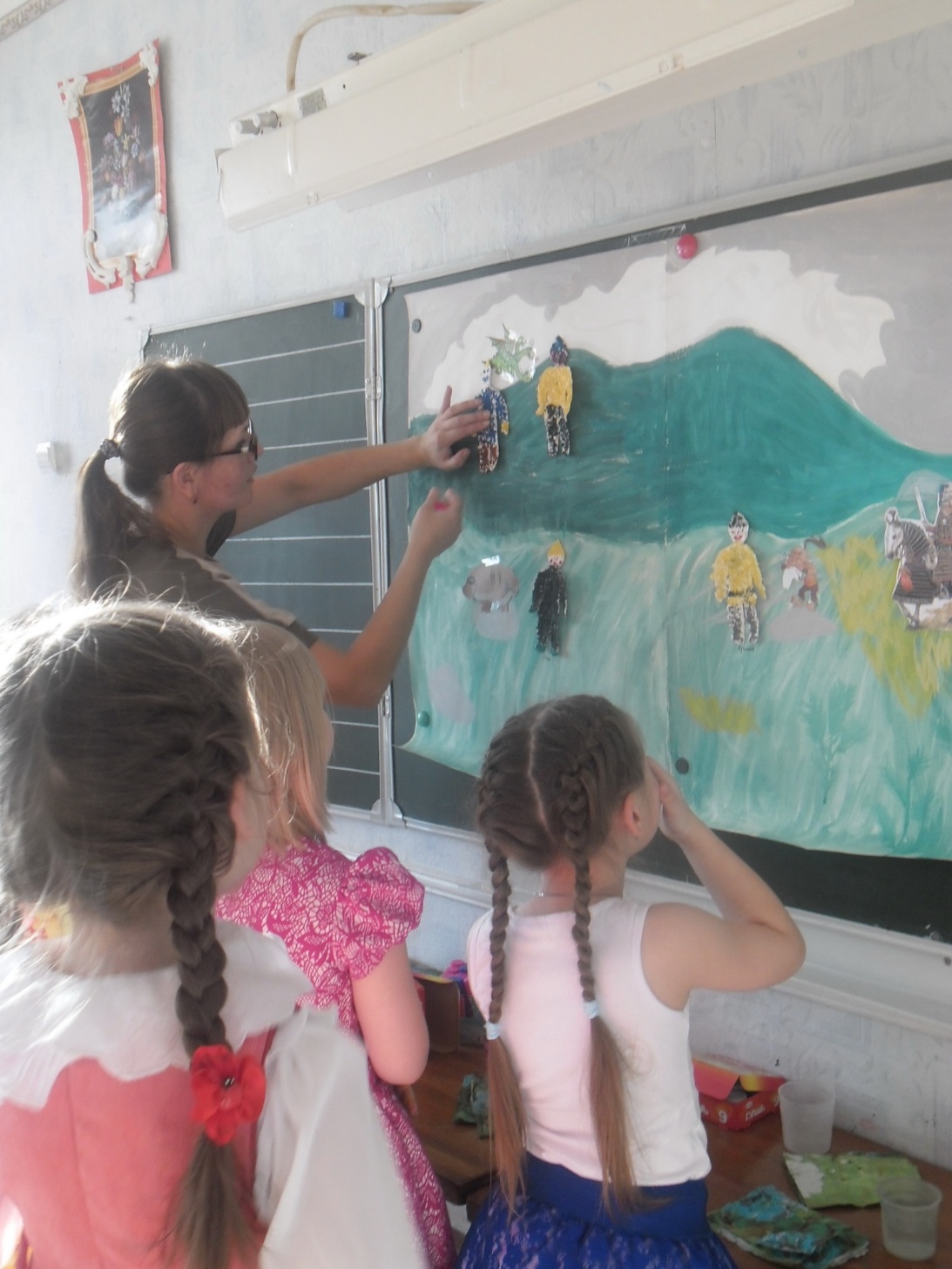 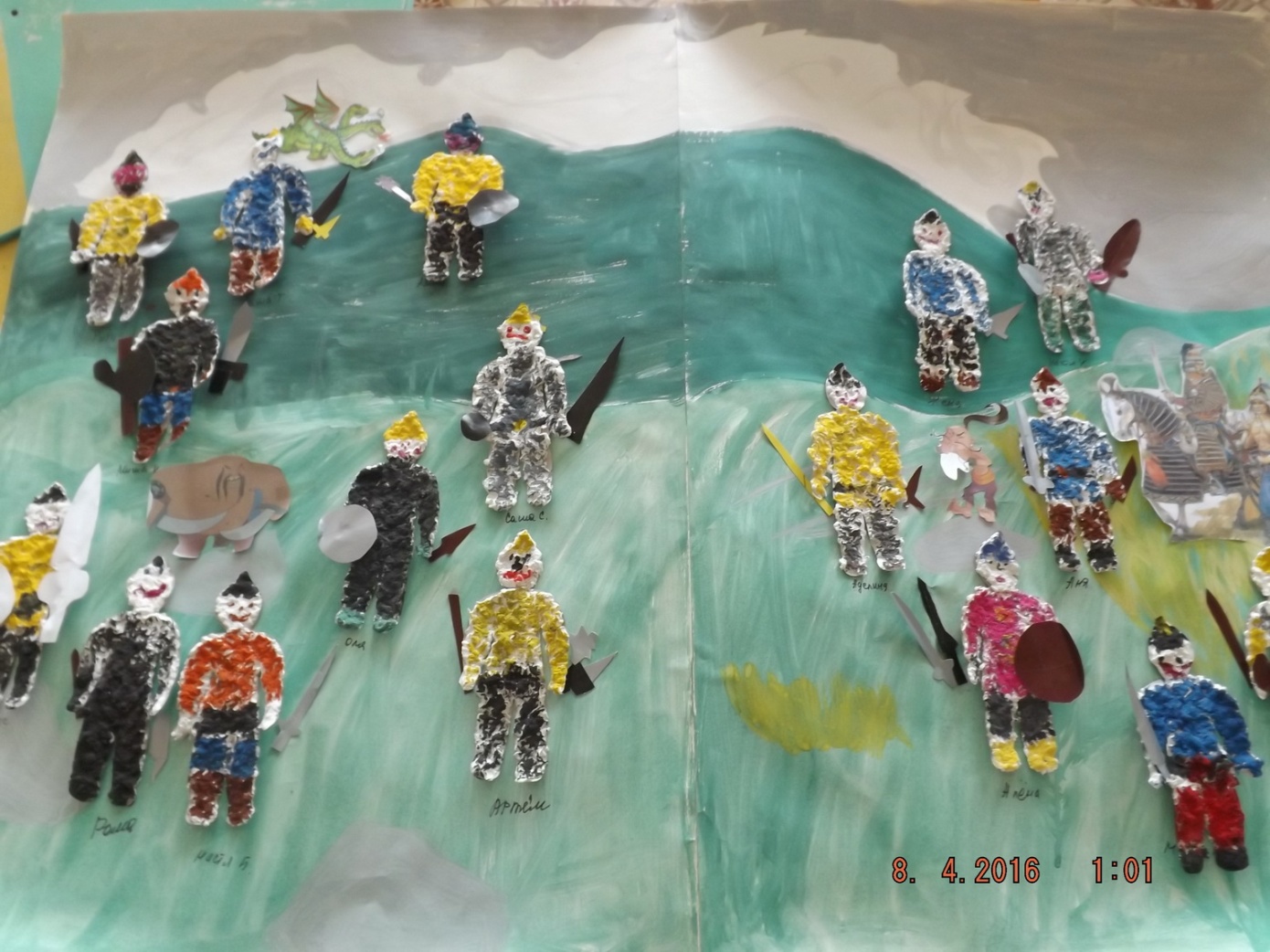 18
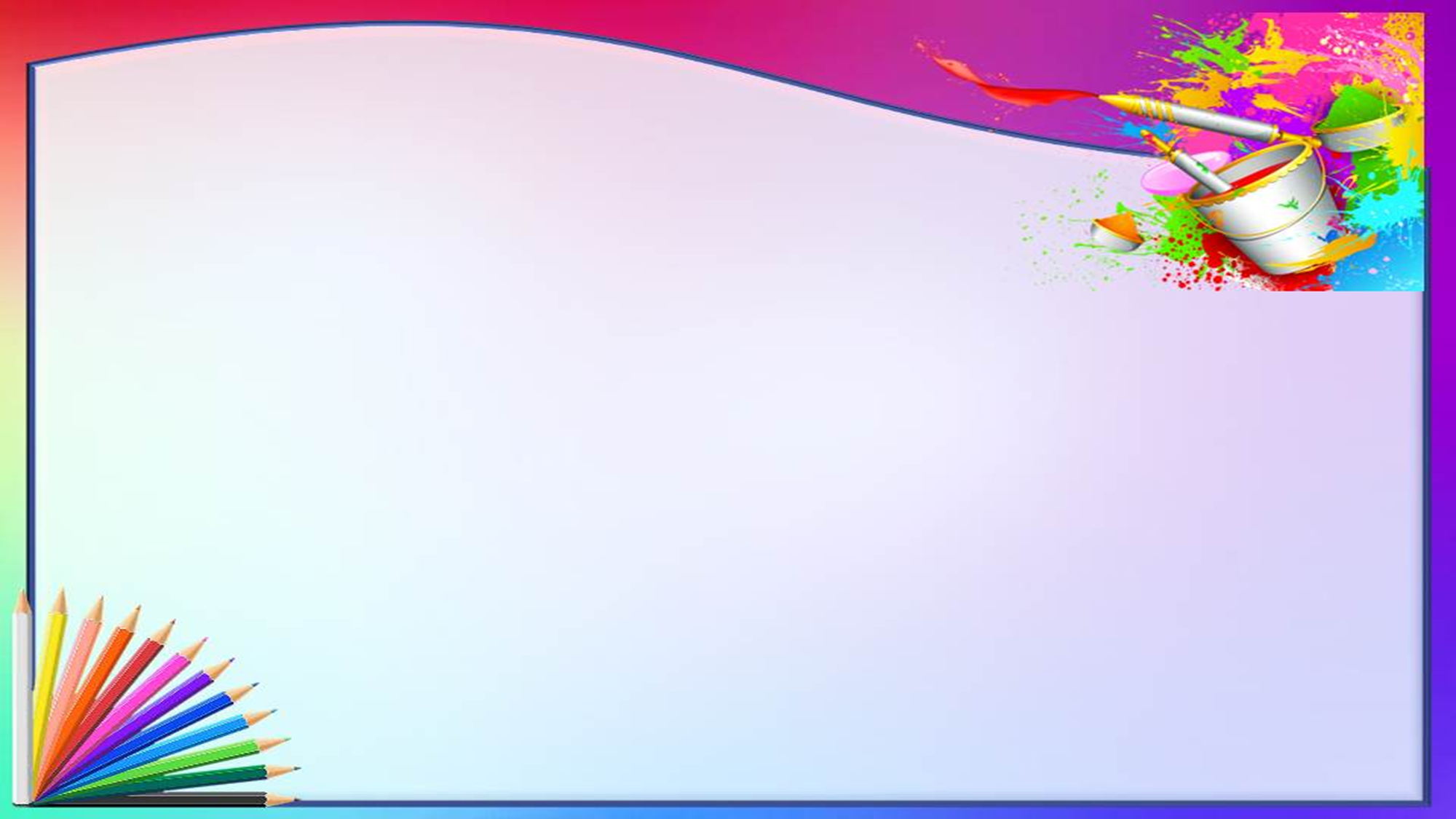 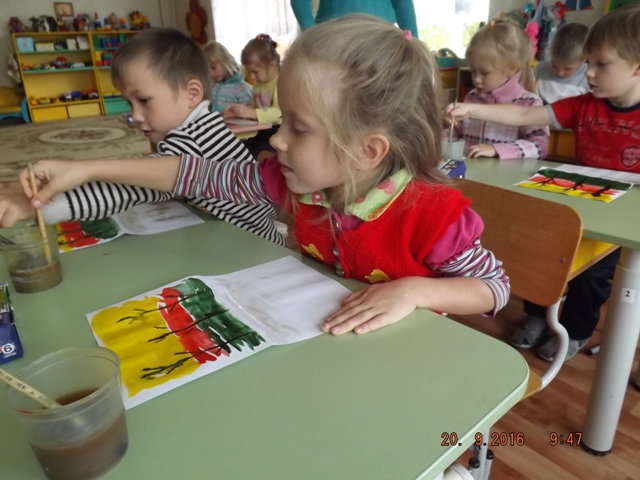 МОНОТИПИЯ
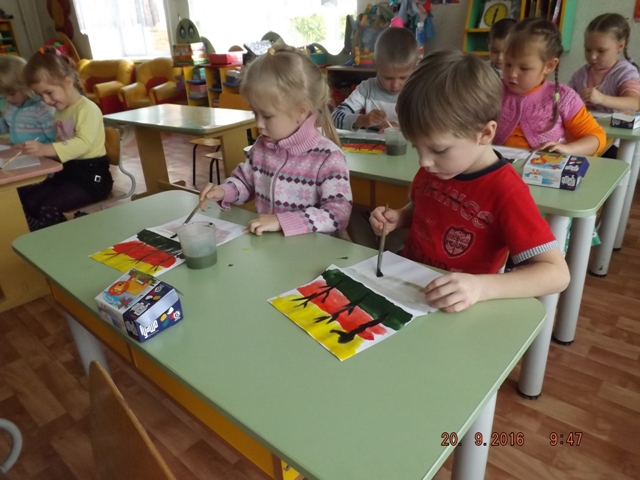 «Отражение в воде»
19
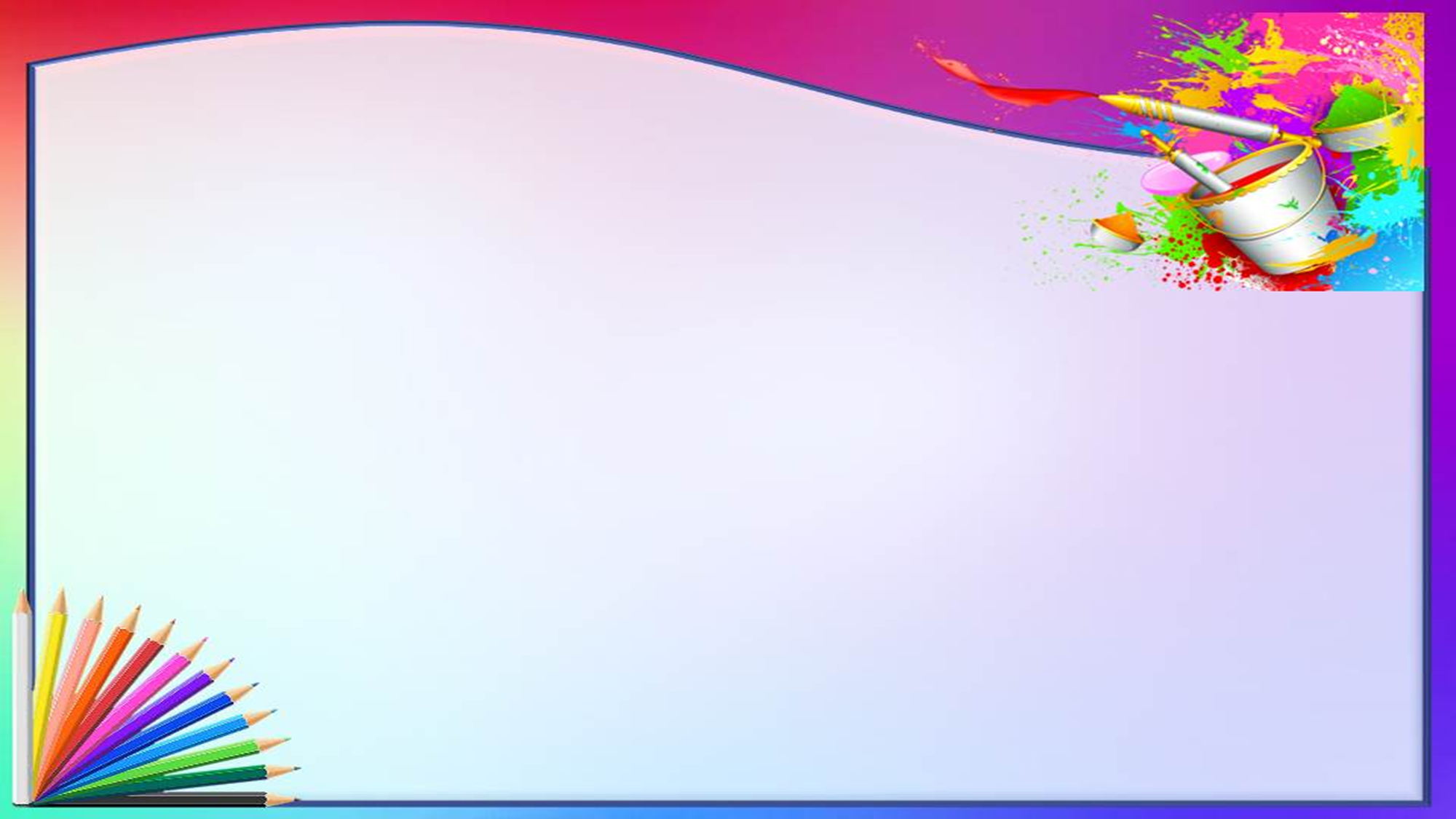 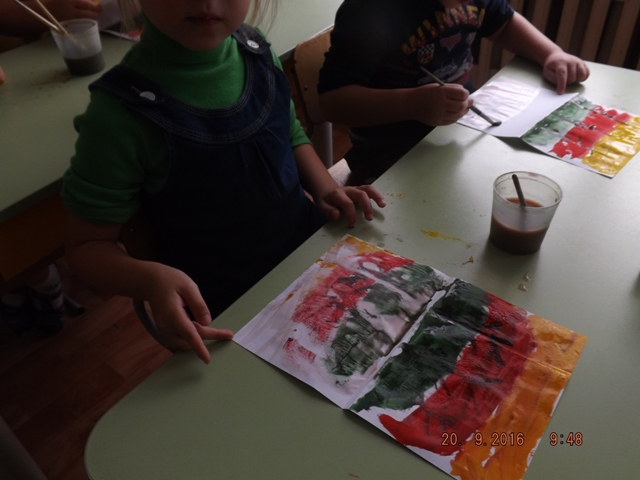 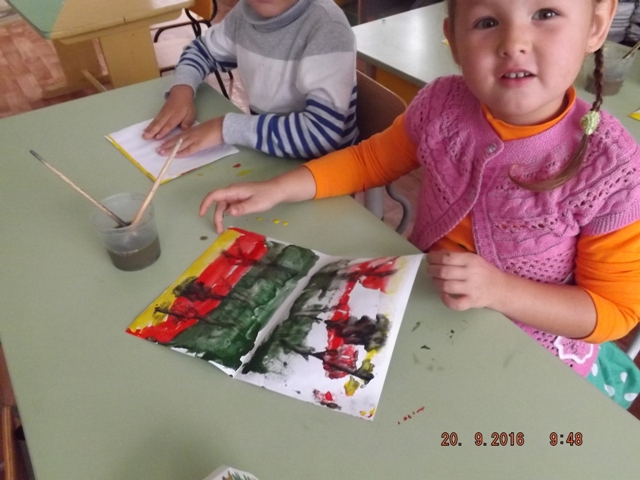 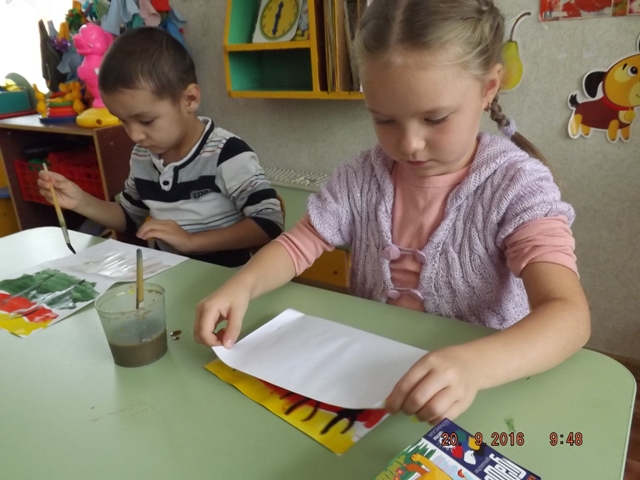 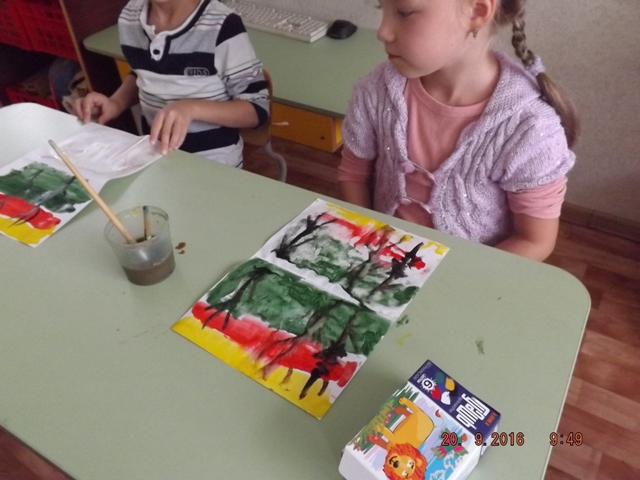 20
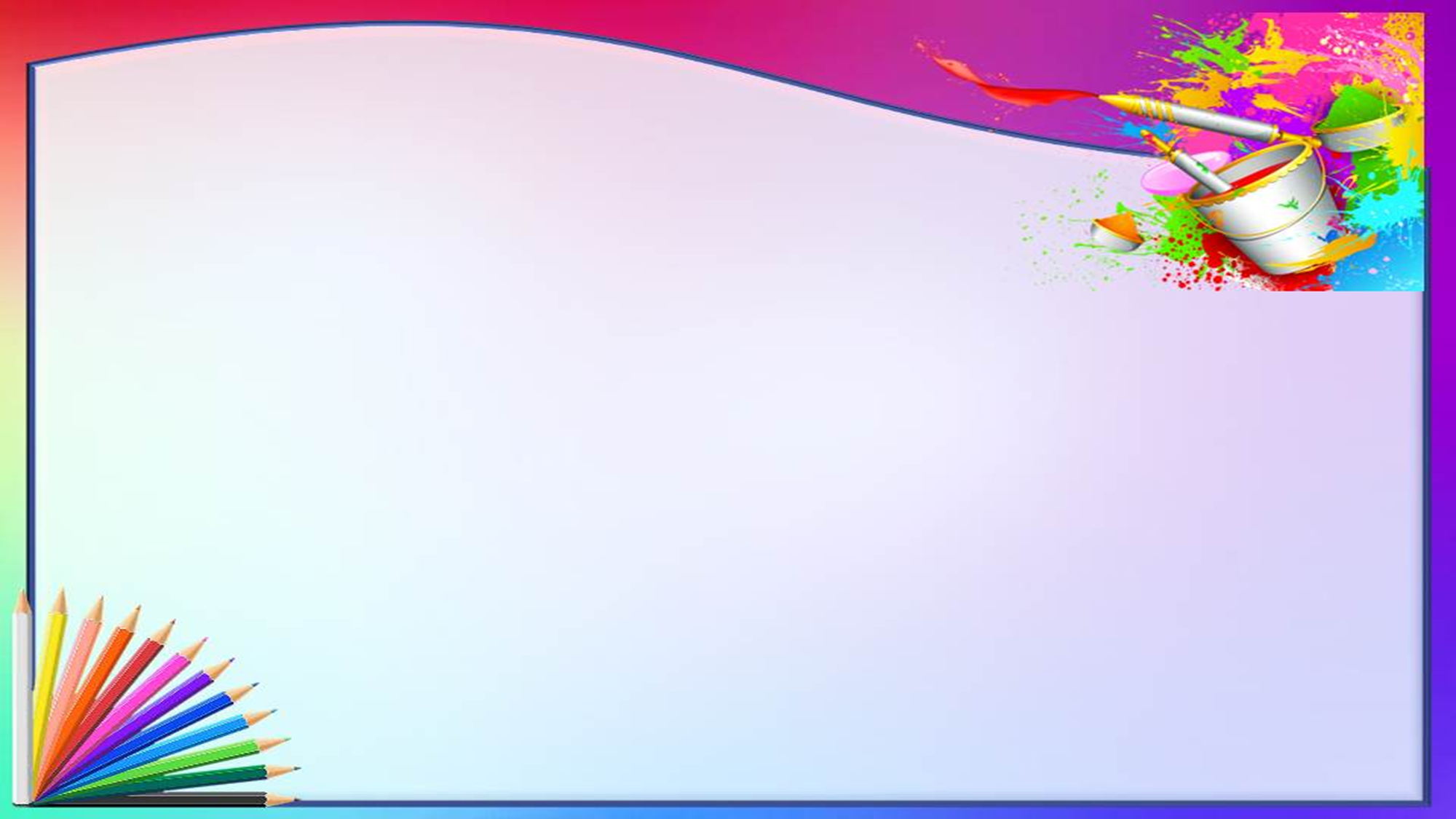 Рисование кулачком!
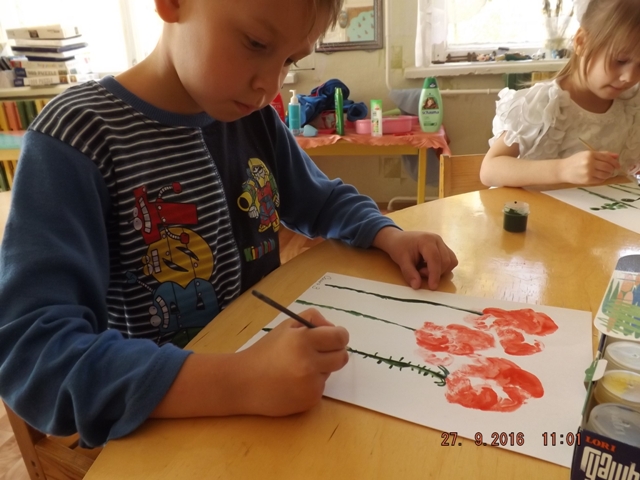 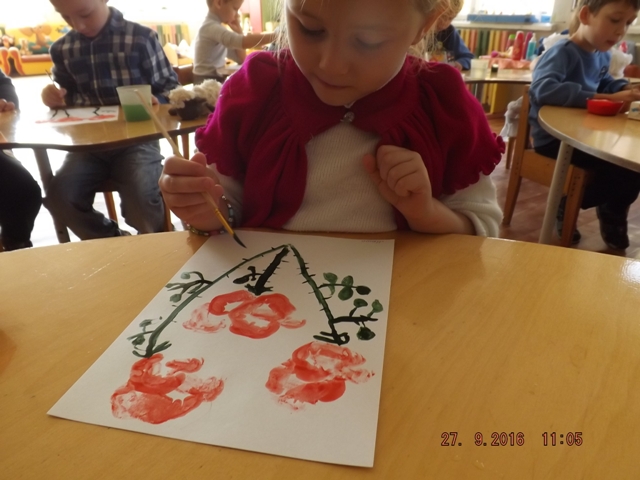 21
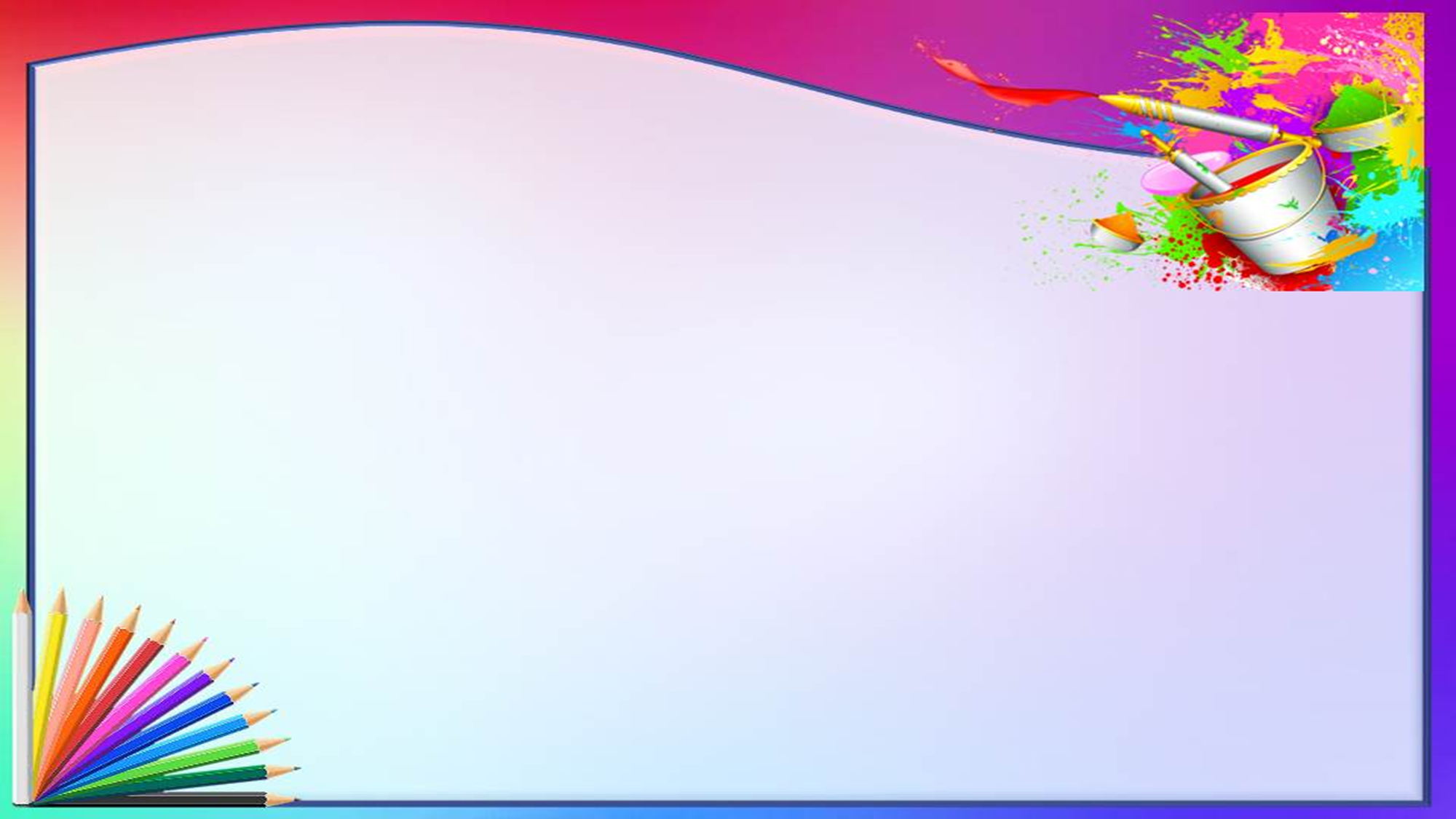 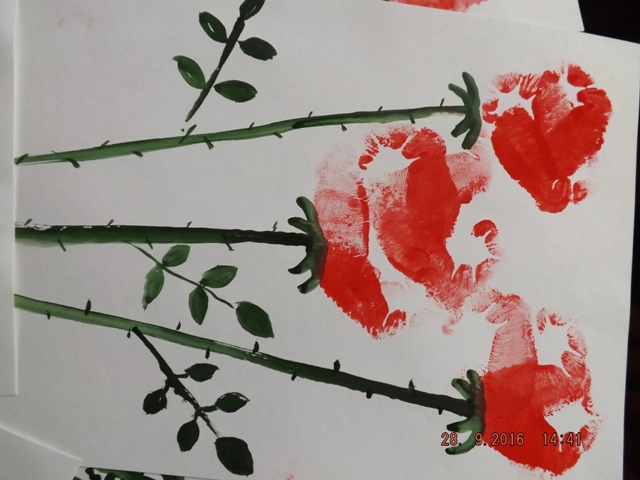 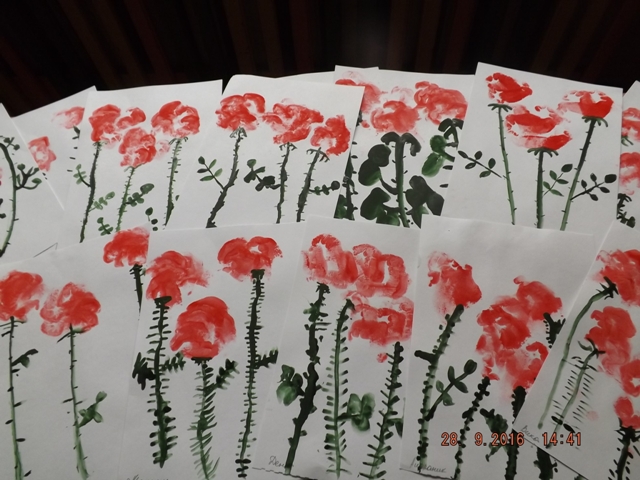 Р
О
З
Ы
22
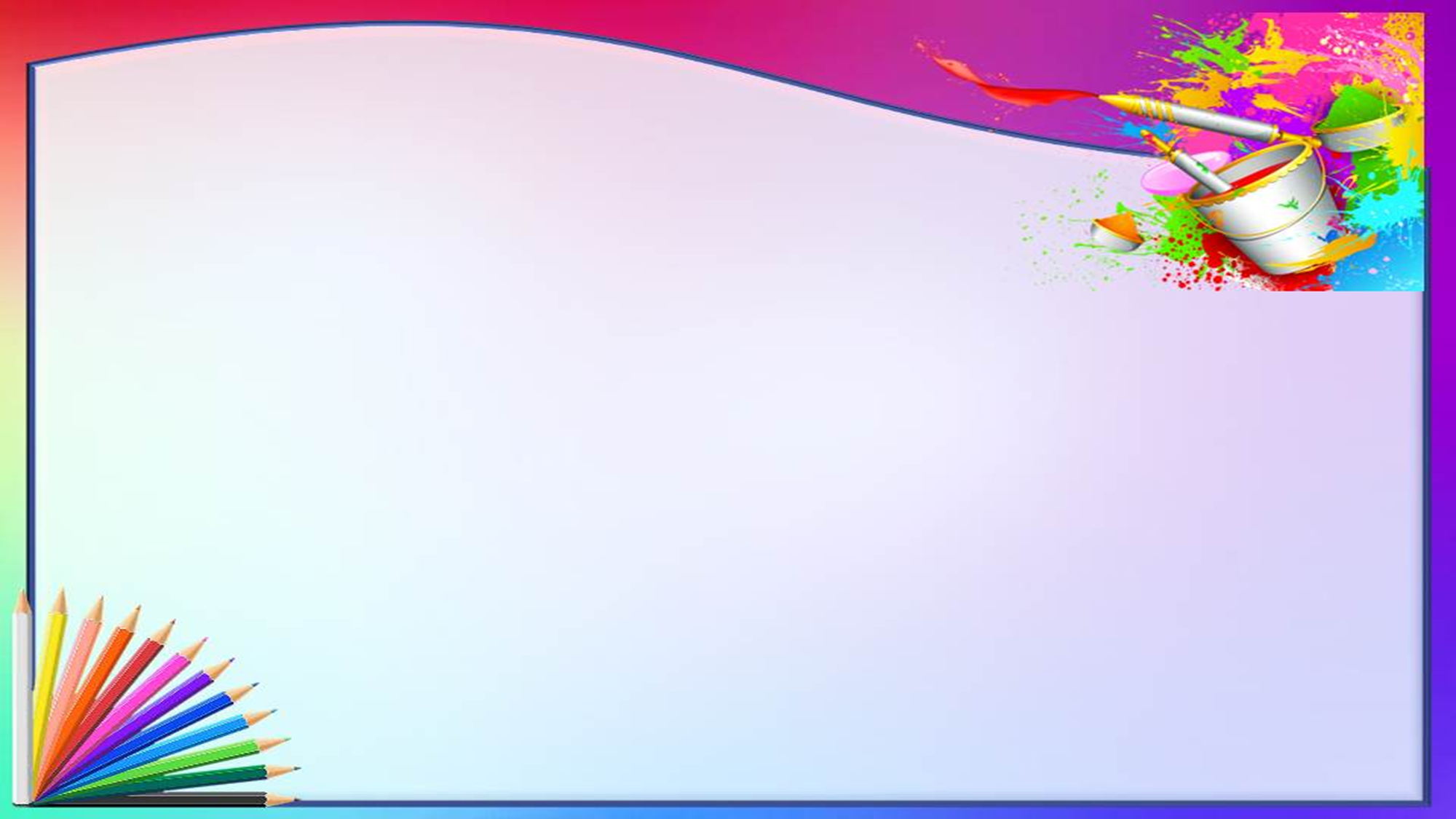 ПЛАСТИЛИНОГРАФИЯ
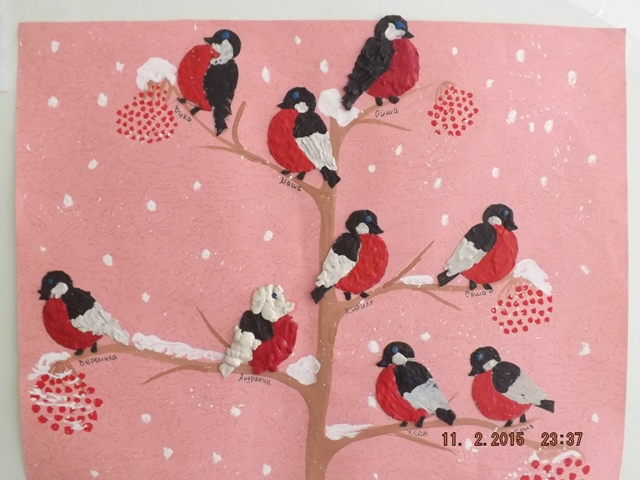 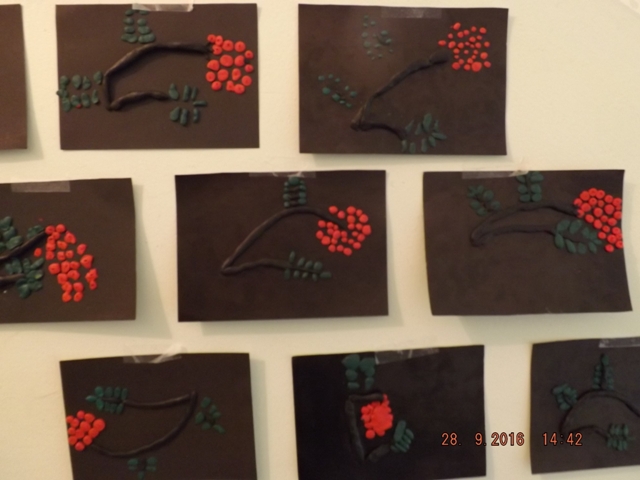 «Снегири прилетели»
«Веточка рябины»
23
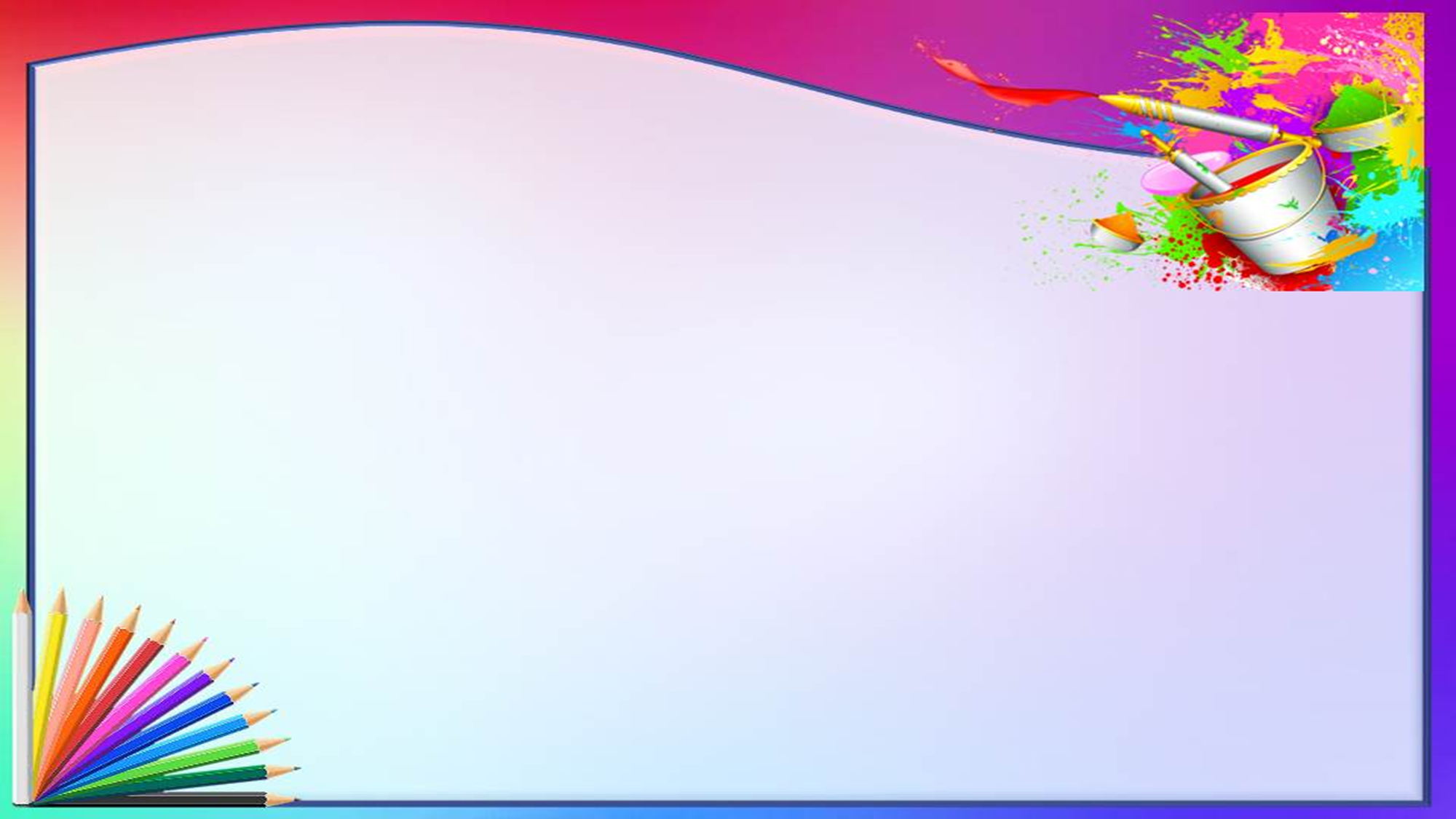 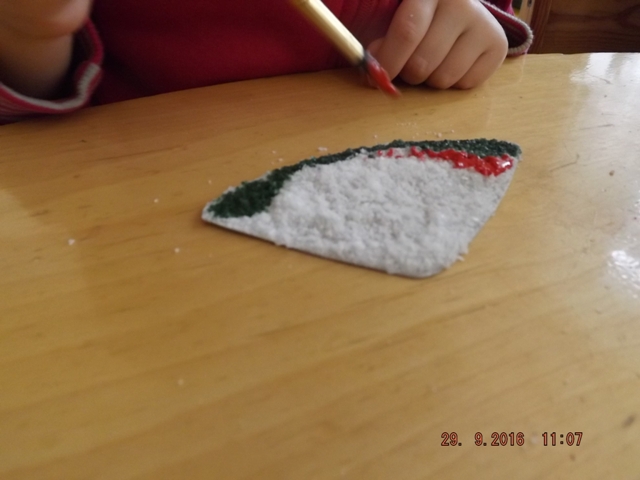 РИСОВАНИЕ:
  
- солью
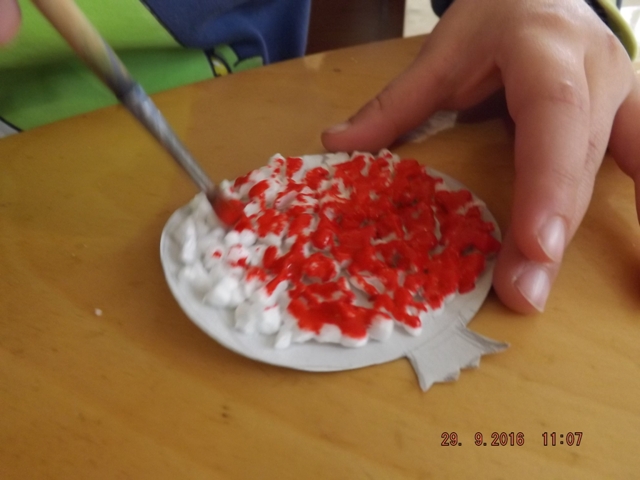 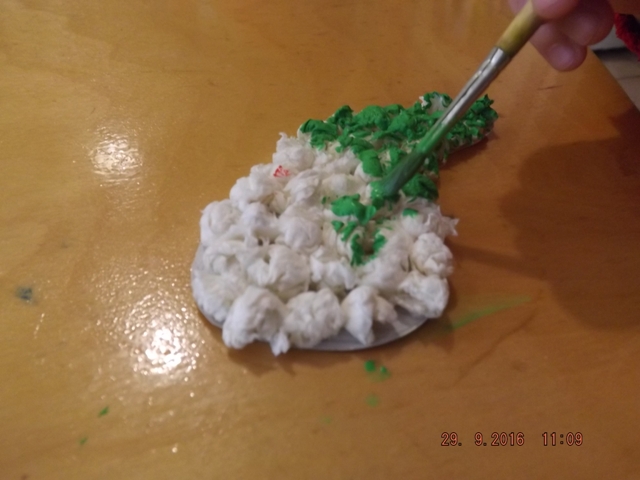 - шариками  
из  
салфеток.
- пенопластом
24
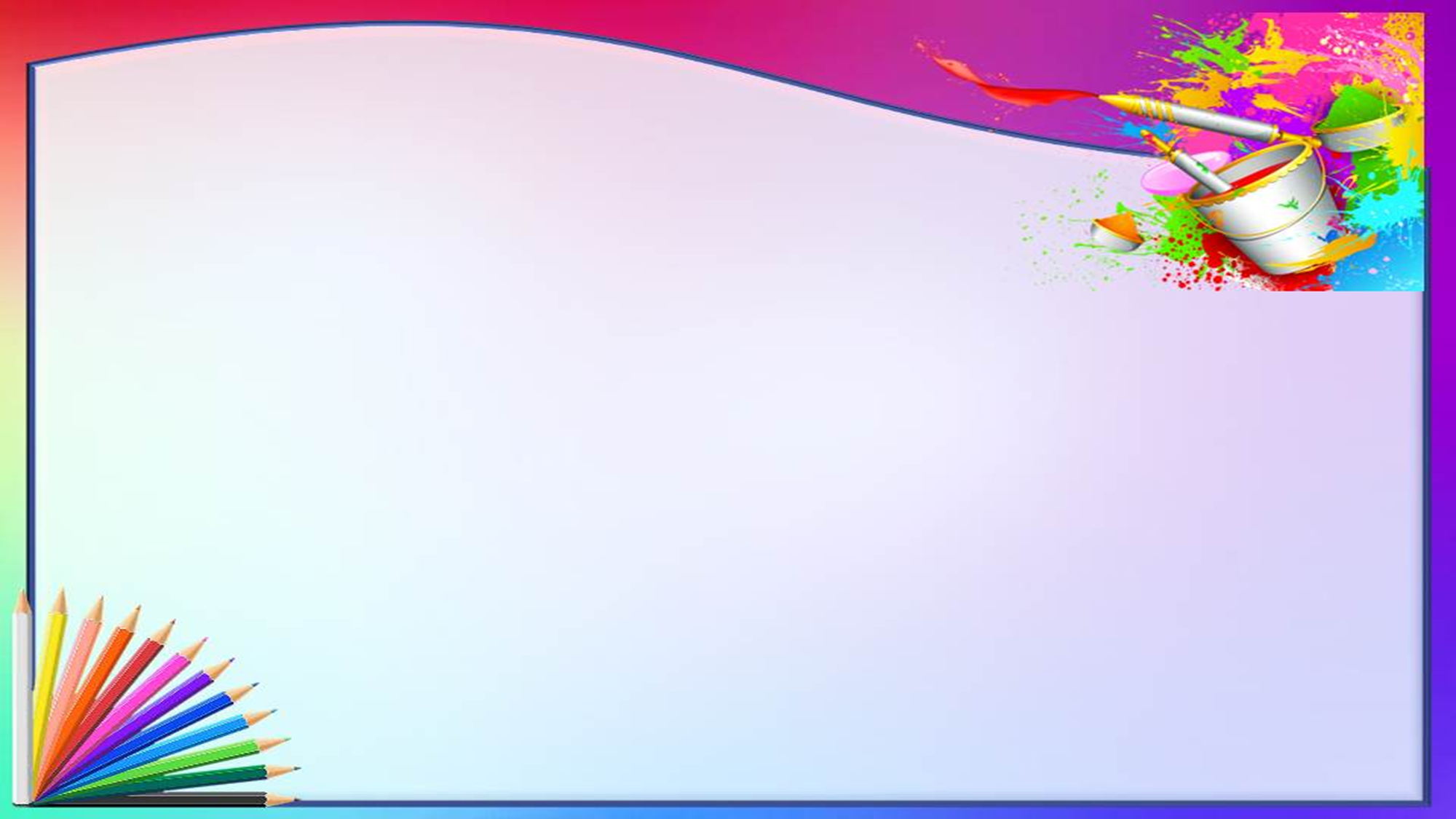 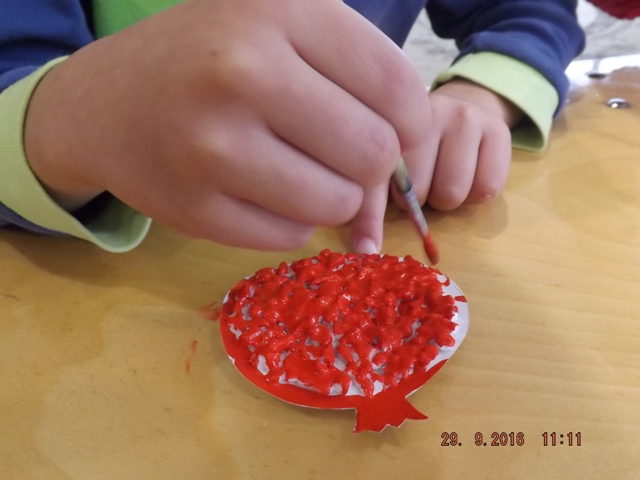 РИСОВАНИЕ:

- манкой
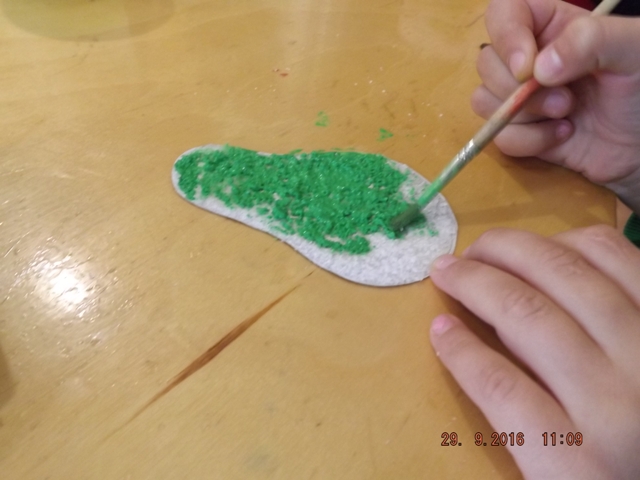 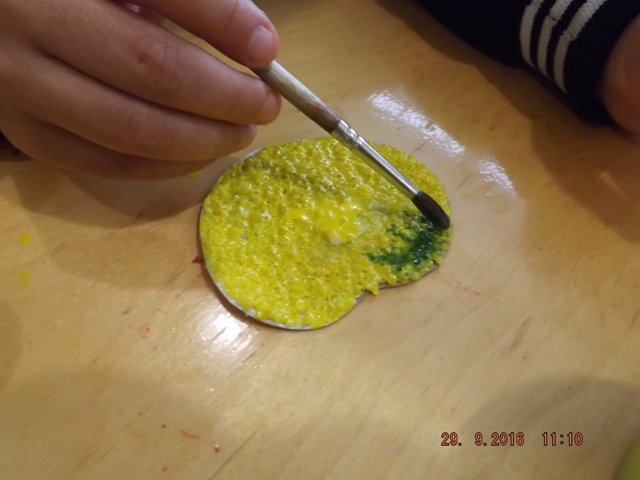 - пенопластом
- солью
25
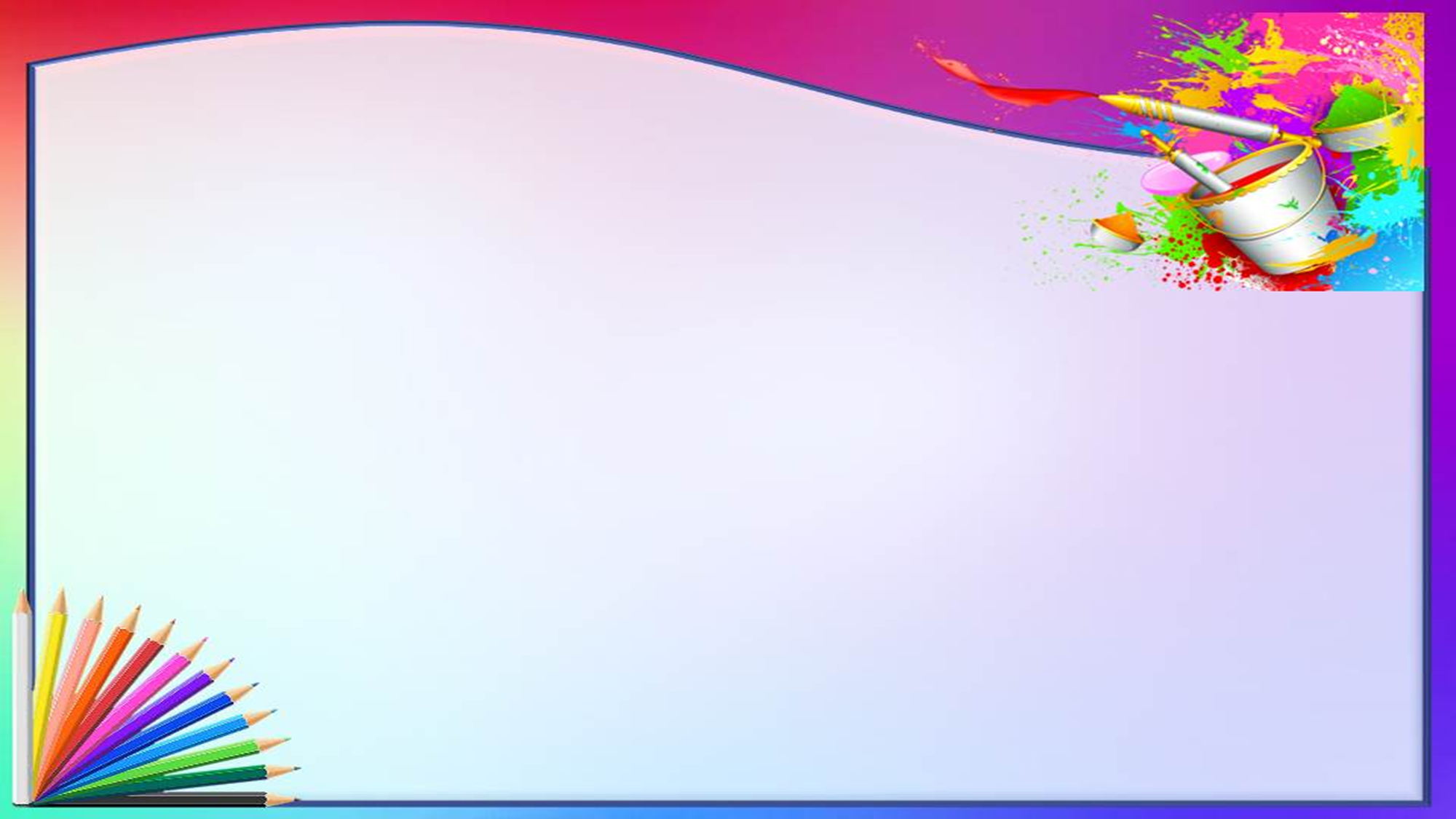 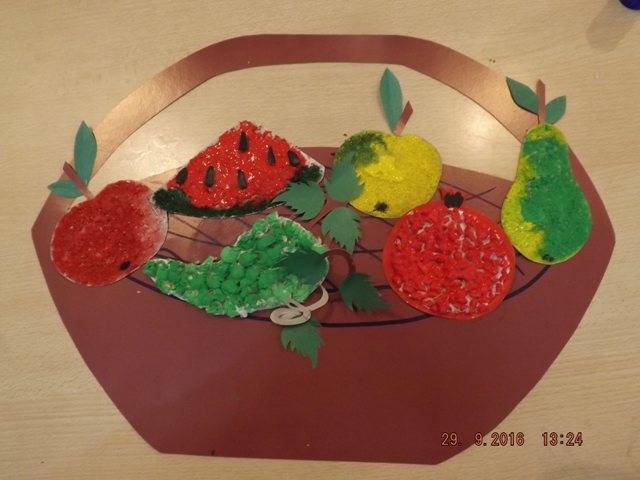 «НАТЮРМОРТ»
26
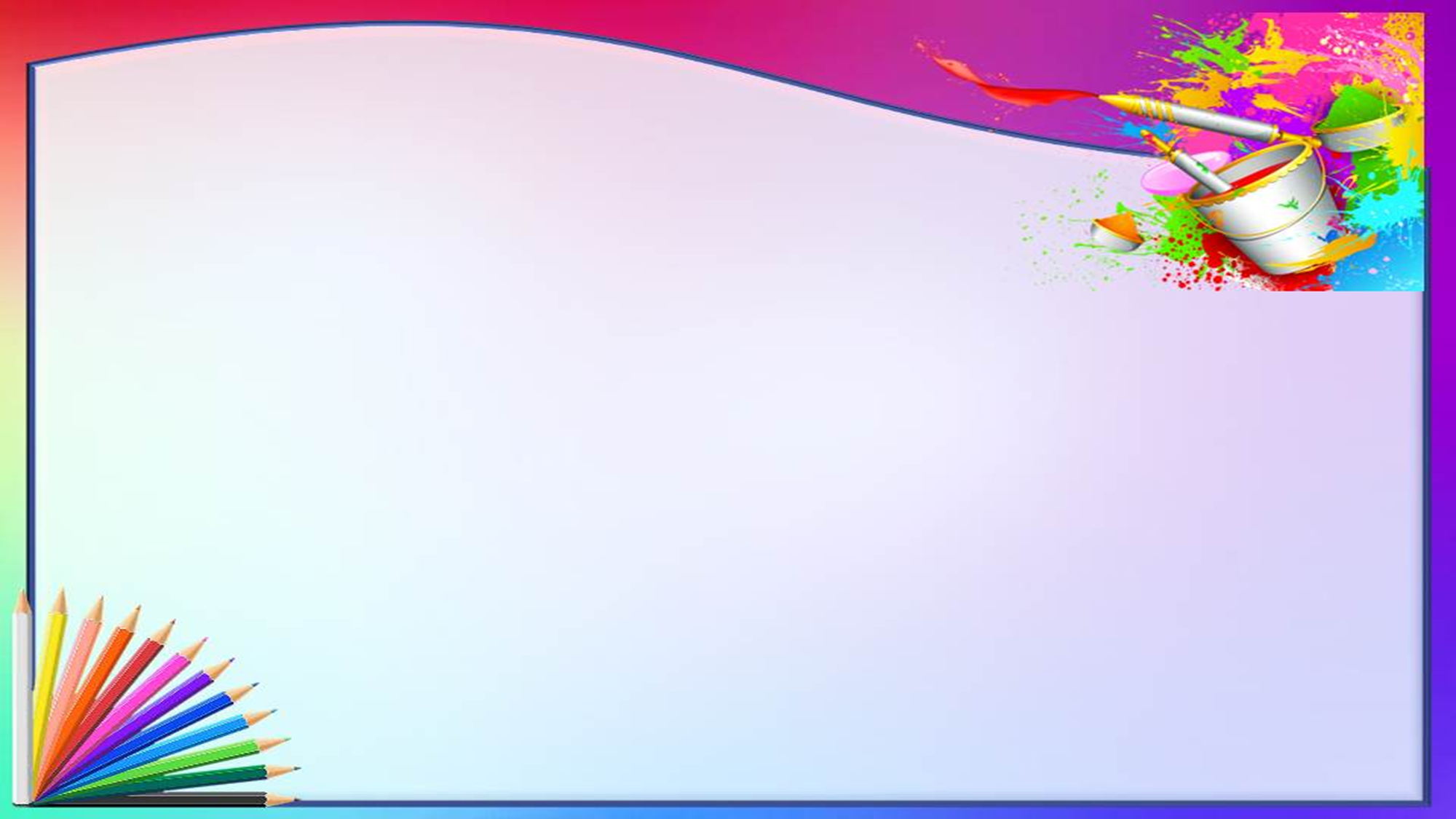 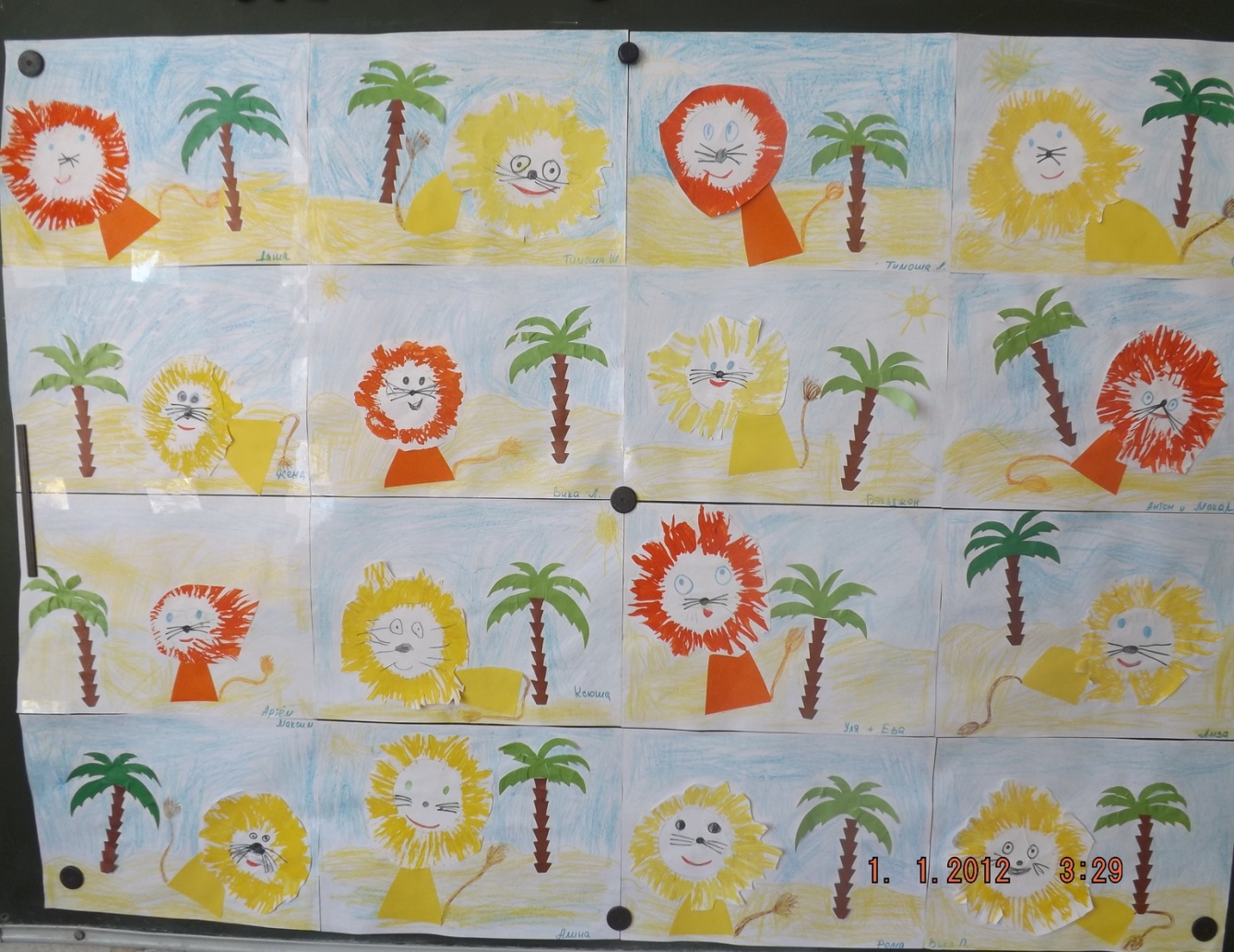 «Африканское сафари»
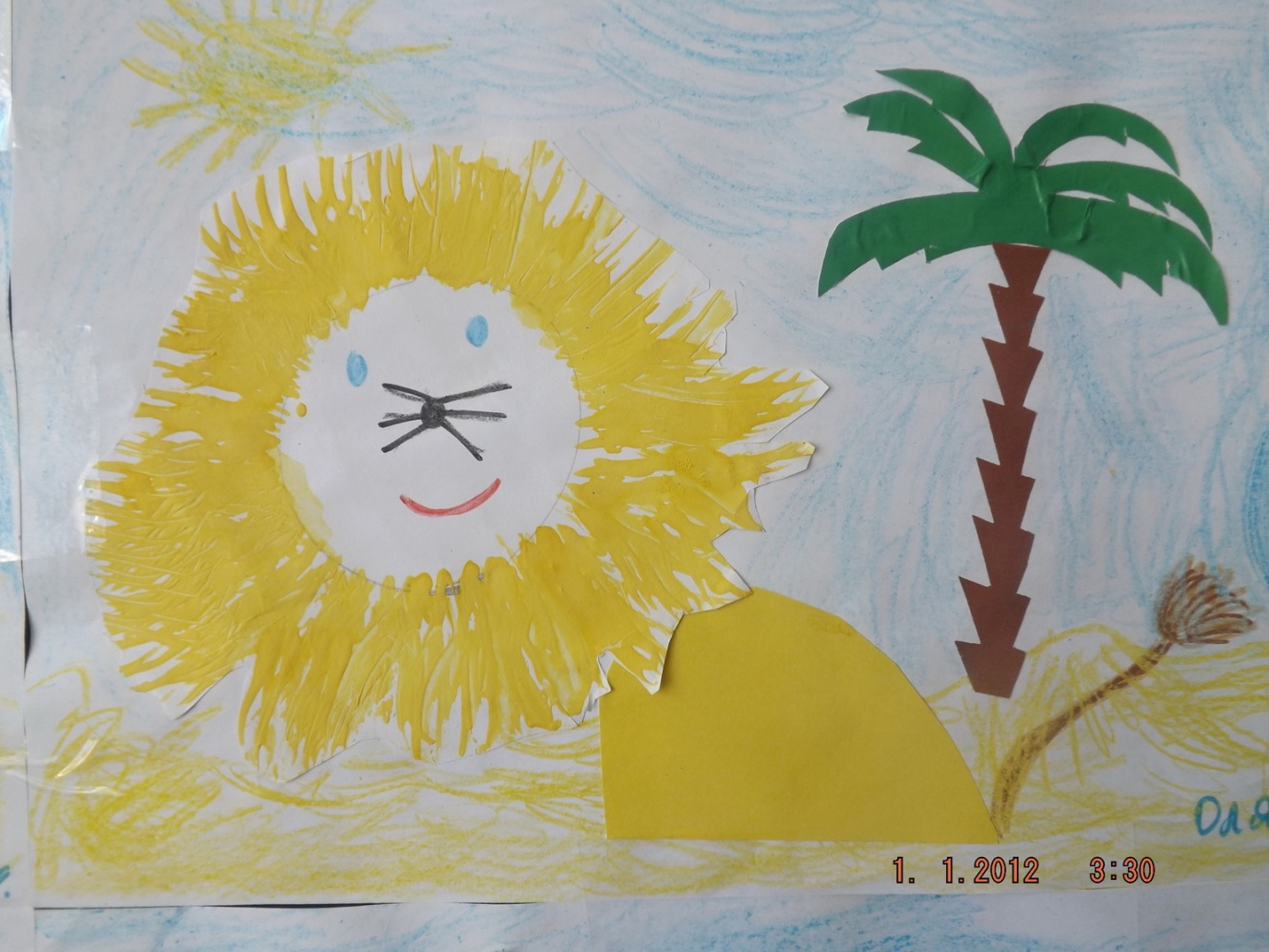 Рисование гуашью вилкой, фломастерами, восковыми мелками и аппликация.
27
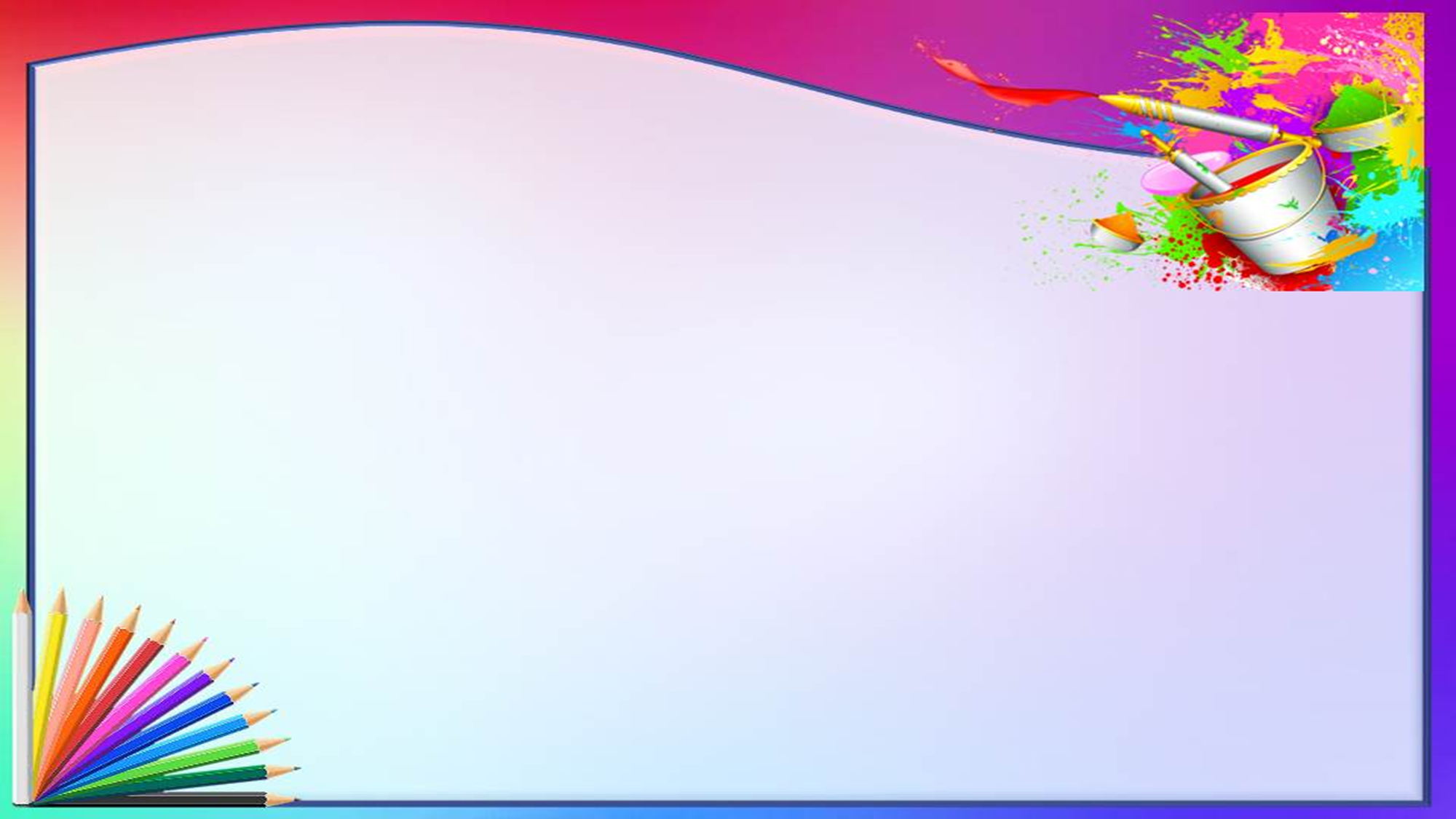 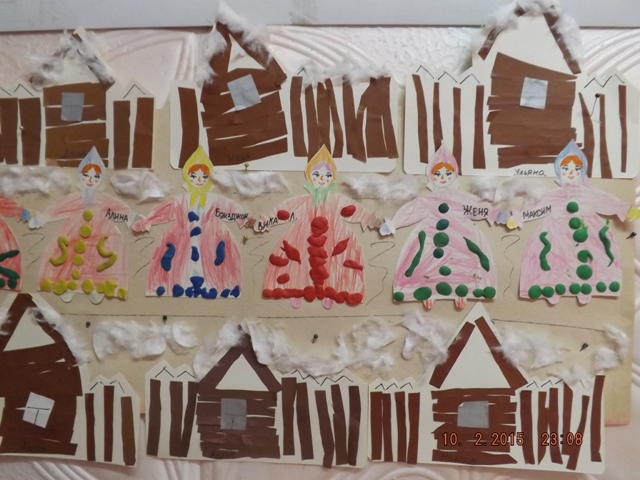 Элементы 
пластилинографии, 
аппликации, 
разукрашивание 
восковыми мелками.
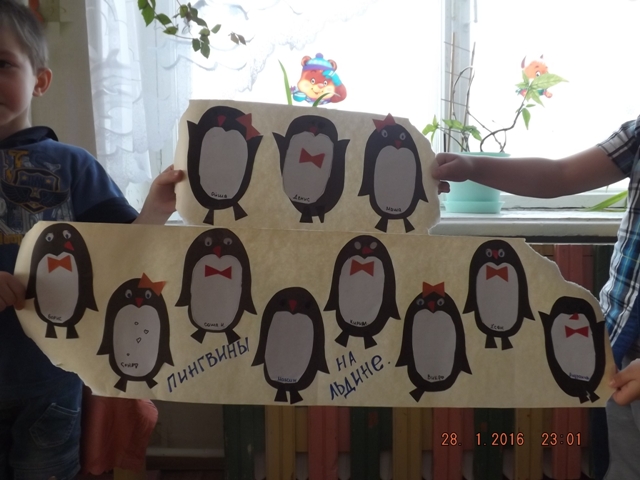 «Масленица»

	«Пингвины на льдине»
28
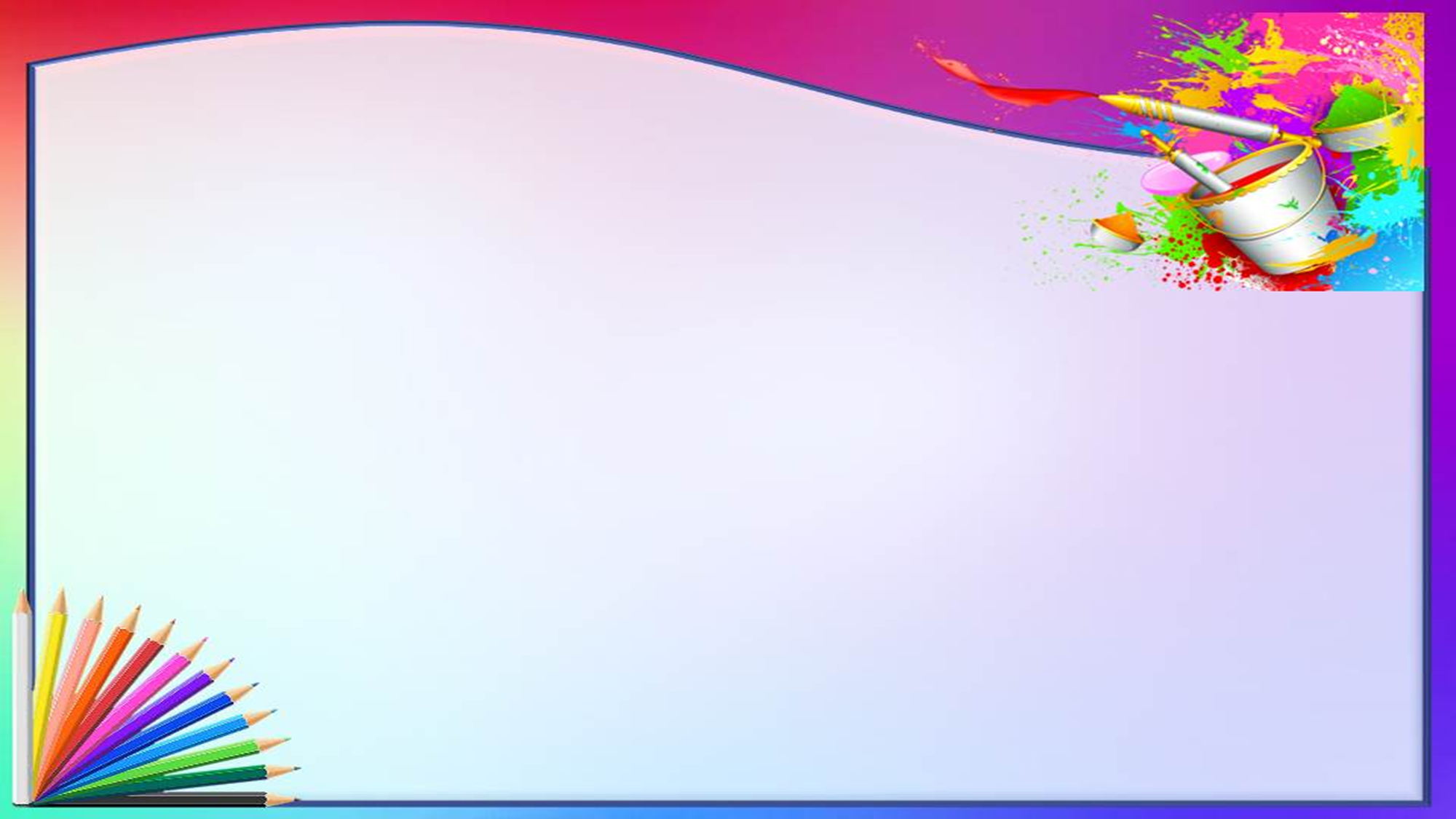 Тонирование акварелью, 

тычкование, 

ниткография.
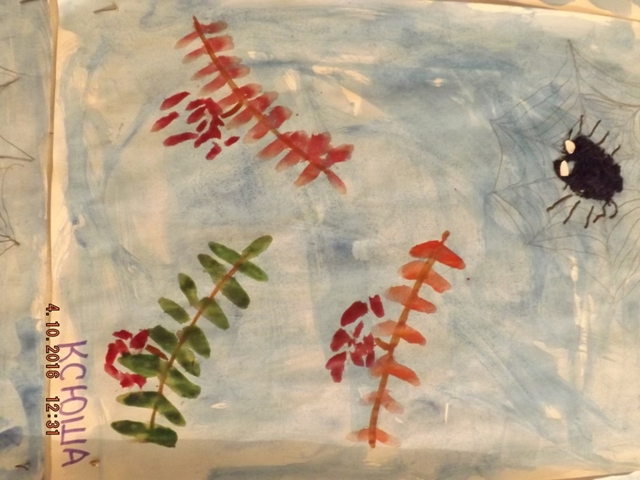 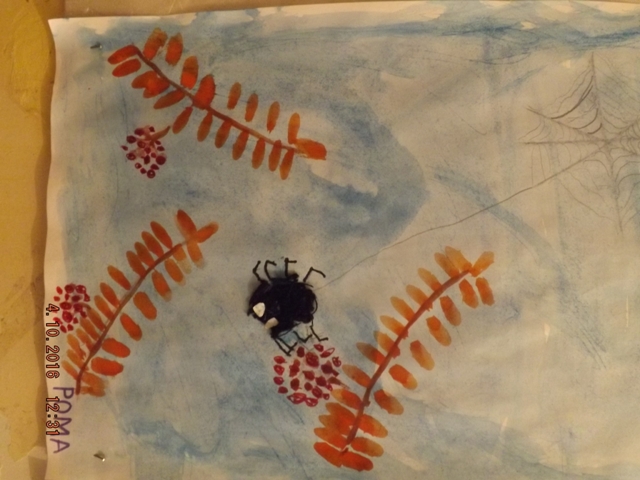 «ПАУЧОК»
29
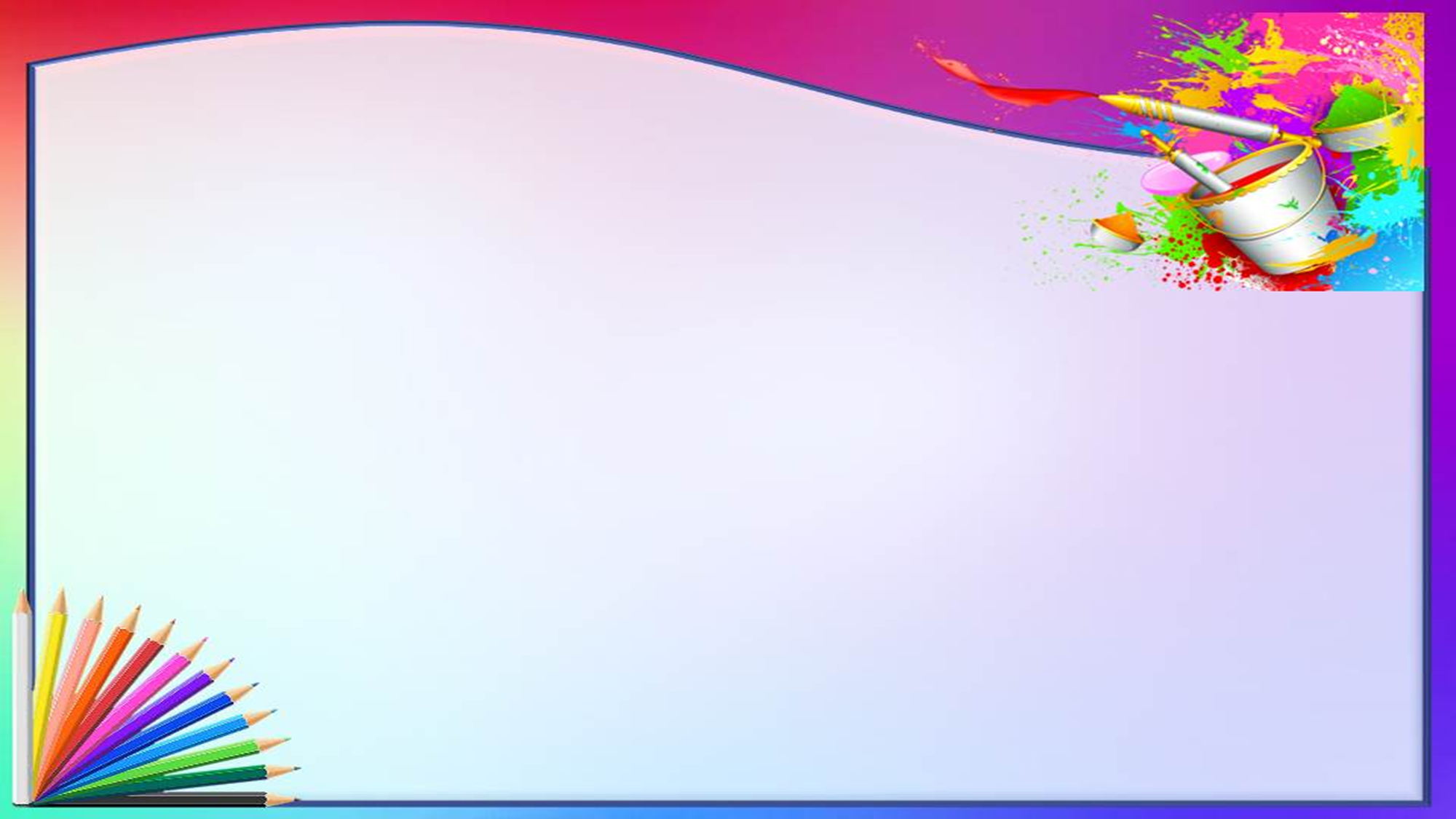 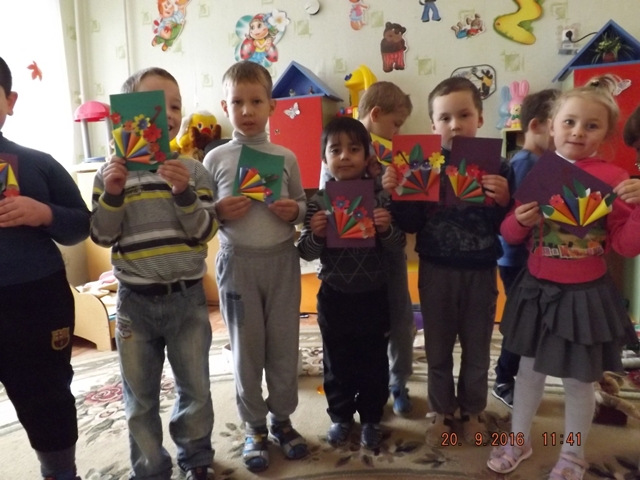 Открытка «Любимый зонтик»


аппликация,
 рисование крупами, 
тычкование.
30
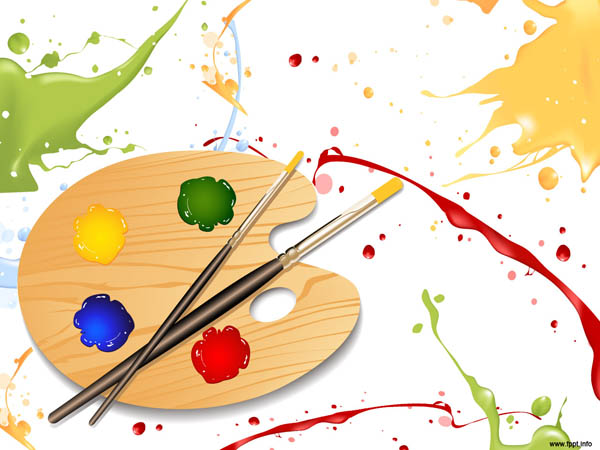 В одном мгновении видеть вечность,
Огромный мир - в зерне песка,
В единой горсти – бесконечность,
И небо – в чашечке цветка!»



Уильям Блэйк
31